Loeblein’s Chemistry PhET clicker questions
Trish Loeblein
phet.colorado.edu
Table of contents by simulation
Gas properties 3-23
Gas properties, Friction, States of Matter (KMT review) 24-37
Salts and Solubility   38-82
Reactions and Rates 83-123
Balancing Chemical Equations 124-131
Isotope 132-144
pH Scale 145-158
Reactants, Products, and Leftovers 159-182
Build an Atom 183-192
Build a Molecule 193-200
Acid Base Solutions 201-213
Sugar & Salt Solutions 214-226
Molecule Shapes 227-235
Molecule Polarity 236-244
States of Matter Basics 245-254
Density 255-263
Alpha Decay 264-268
Molarity 269-279
Gas Properties Review
Describe image of gases using words and diagrams 
How gases are distinguishable from a solid or liquid 
How the particle mass and gas temperature affect the image.
How the size and speed of gas molecules relate to everyday objects
See also “Physics Topics for Gases handout”
Trish Loeblein phet.colorado.edu
[Speaker Notes: Activity http://phet.colorado.edu/teacher_ideas/view-contribution.php?contribution_id=18]
Gas Properties: Understanding gas model
Goals: Describe a molecular model of gas pressure.
Trish Loeblein phet.colorado.edu
1. There are 2 balloons in a room. They are identical in size and material. One balloon is filled with air and the other balloon is filled with Helium. How does the pressure of the air balloon compare to the pressure of the Helium balloon. The pressure in the air balloon is
A. less	B. equal	C. greater
[Speaker Notes: b]
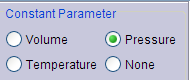 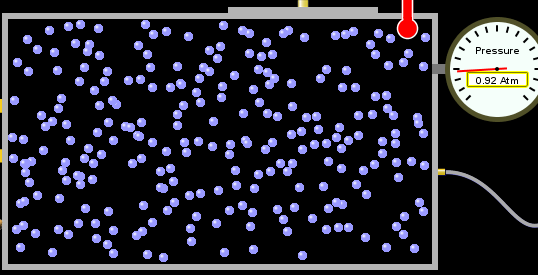 For expandable container, set pressure constant
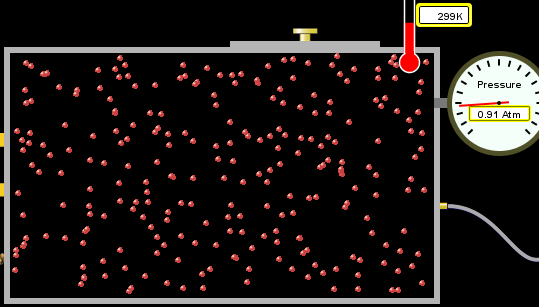 answer
2. How does the pressure in the Helium balloon compare to the pressure of the air in the room? The pressure in the Helium balloon is
A. less	B. equal	C. greater
[Speaker Notes: b]
3.  How do the number of air molecules in the air balloon compare to the number of He atoms in Helium balloon? The number of air molecules is
A. less	B. equal	C. greater
[Speaker Notes: b]
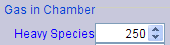 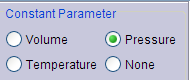 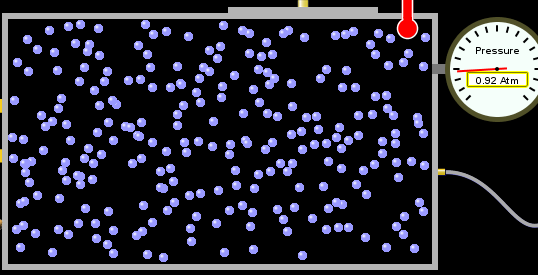 For expandable container, set pressure constant
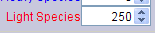 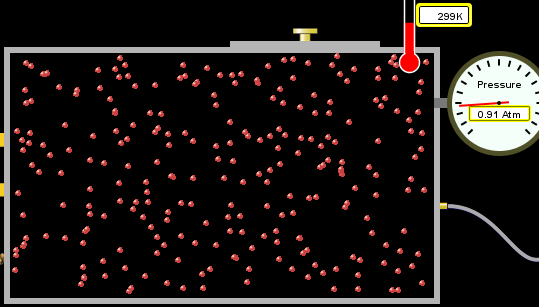 answer
4. How does the average speed of the Helium molecules compare to that of the air molecules? The average speed of the He molecules is
A. less	B. equal	C. greater
[Speaker Notes: c]
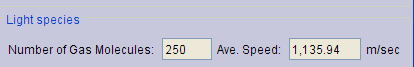 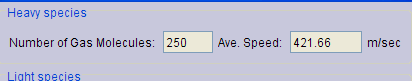 Answer to 4
Look at the animation of the particles bouncing around in the volume. Describe what visual information you can use to get a sense of the pressure that the gas particles are exerting on the walls.
Why does the pressure reading vary with time? What visual cues are associated with an increase in pressure?
5. What will happen to the pressure if temp is held constant and the volume is decreased?
Pressure goes up because more collisions
Pressure goes up because more collisions are happening, but same force per collision
Pressure goes up because more collisions are happening, and increased force per collision
Nothing because pressure is only related to molecular speed
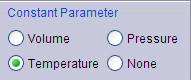 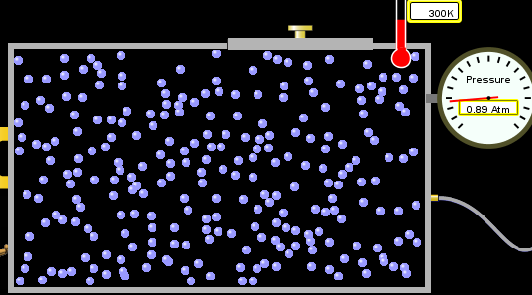 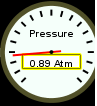 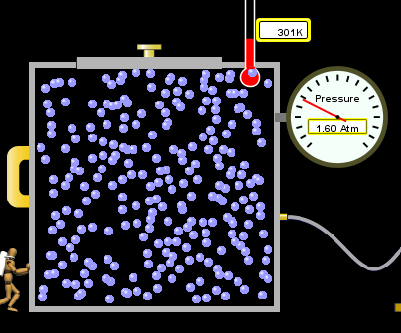 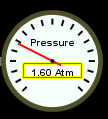 Answer to 5
14.7psi=1atm
The next slides follow the activity
Understanding physical change of gases continues
Learning Goals: 
Describe a molecular model of gas pressure
Describe what happens to the measurable quantities if changes to the gas system are made. 
Make sense of the measurable quantities of gases by analyzing examples of macroscopic things that are similar 
Explain using physics what is happening on a molecular level when changes are made to a gas system.
Trish Loeblein phet.colorado.edu
6. You are flying from Denver to Boston, and you bring along a ½ full bottle of shampoo that was well sealed before you left Denver. You land in Boston and proceed to your hotel. The number of air molecules within the shampoo bottle:
A. has decreased  
B. has stayed the same   
C. has increased
[Speaker Notes: b]
7.  If the walls of the shampoo bottle are strong and rigid so that the bottle has the same shape as before you left, how does the pressure of the air inside the bottle compare to the pressure of the air in Denver?
less than	
equal to 	
greater than
[Speaker Notes: b]
8.  How does the pressure inside the bottle compare to the pressure of the air in Boston?
less than	
equal to 	
greater than
[Speaker Notes: a]
9. If you had a water bottle with very soft sides. When you open your suitcase in Boston, the bottle would look
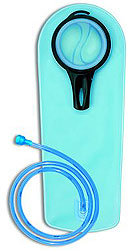 squished	
same size	
puffed out
[Speaker Notes: a]
What effects pressure for ideal gases?
Temperature
Number of particles
Volume
Mass of particles doesn’t effect pressure (Avogadro’s Principle)
Slides for next day
People who climb the tallest mountains in the world often use oxygen tanks to help them breathe.   If a mountain climber asked you to explain the physics behind the “thin air”, what would you say to him?
Gravity concentrates air closer to sea level
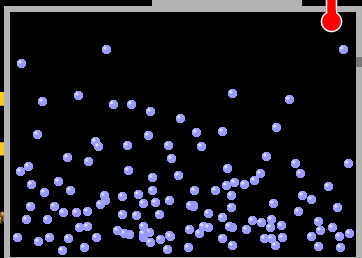 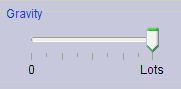 If you are in a building fire, you are supposed to lie on the ground. Why?
[Speaker Notes: No, not enough change in gravity.]
If you are hiking in the mountains and find yourself short of breath, do you think if you lie on the ground you could breathe easier?
[Speaker Notes: Hot air rises and takes smoke, fresh air is more likely on floor. This has nothing to do with gravity]
Review of KMTPhET sims: Friction, States of Matter and Gas Properties
This is for College Chemistry for students who have already taken College Physics and completed the KMT inquiry lesson. The learning goals are from that lesson
 http://phet.colorado.edu/teacher_ideas/view-contribution.php?contribution_id=765
Also uses Molecules 360 by Chem Ed DL
Have Friction, States of Matter and Gas Properties and Molecules 360 all running before class starts
Trish Loeblein phet.colorado.edu
[Speaker Notes: Activity http://phet.colorado.edu/teacher_ideas/view-contribution.php?contribution_id=661]
Learning Goals:
Students will be able to describe matter in terms of molecular motion. The description should include
Diagrams to support the description. 
How the particle mass and temperature affect the image. 
What are the differences and similarities between solid, liquid and gas particle motion
How the size and speed of gas molecules relate to everyday objects
Rub your hands together. What does friction do to molecules?
Draw your ideas
[Speaker Notes: First, have the students rub their hands together, then write down and illustrate what they think is happening on a molecular level. Slide 3
Then project the Friction sim and gently rub the two layers together so that the students can see the rise in temp and the increase in molecular motion. 
Have a class discussion on how their image and description match the simulation images. We will have a class discussion about how we could show the various motions of particles. Most of my students draw vectors off round balls.]
If you have a bottle with Helium & Nitrogen at room temperature, how do the speed of the particles compare?
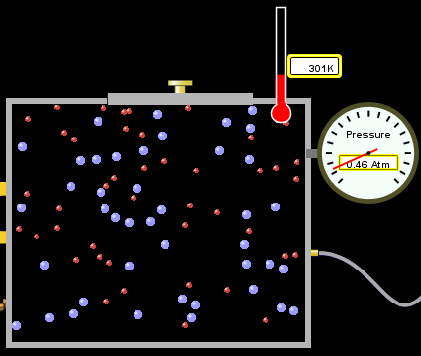 All have same speed
The average speeds are the same
Helium particles have greater average speed
Nitrogen particles have greater average speed
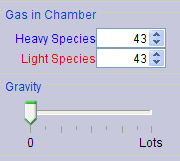 [Speaker Notes: Use Gas Properties to show C is correct]
Light and heavy gas at same temperature 300K
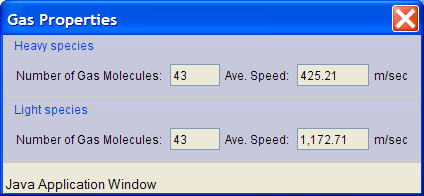 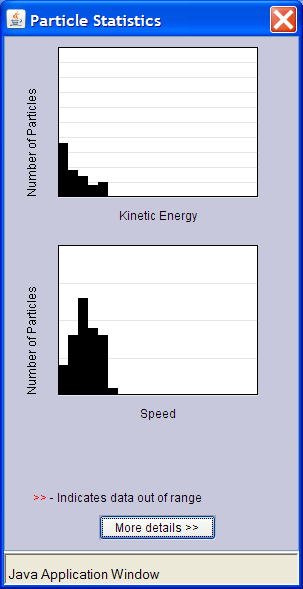 Speed of each particle varies!!
Which is most likely oxygen gas?
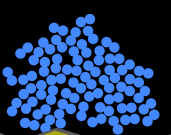 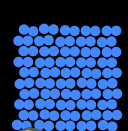 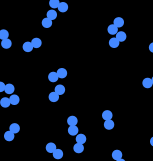 A				B			C
[Speaker Notes: C discussion how do you know?]
Which is most likely liquid water?
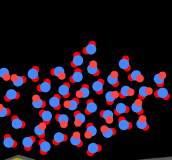 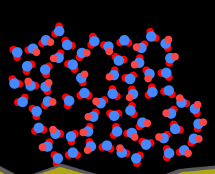 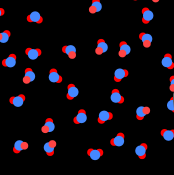 A				B			C
[Speaker Notes: discussion how do you know? A I am not sure that my students remember that water is less dense in solid form, but this would be a good time to  remind them that ice floats.]
How could material be the same temperature and yet have different Phase?
Neon 
    Liquid-Gas
Like water-water vapor in  a water bottle
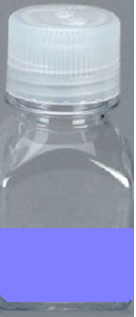 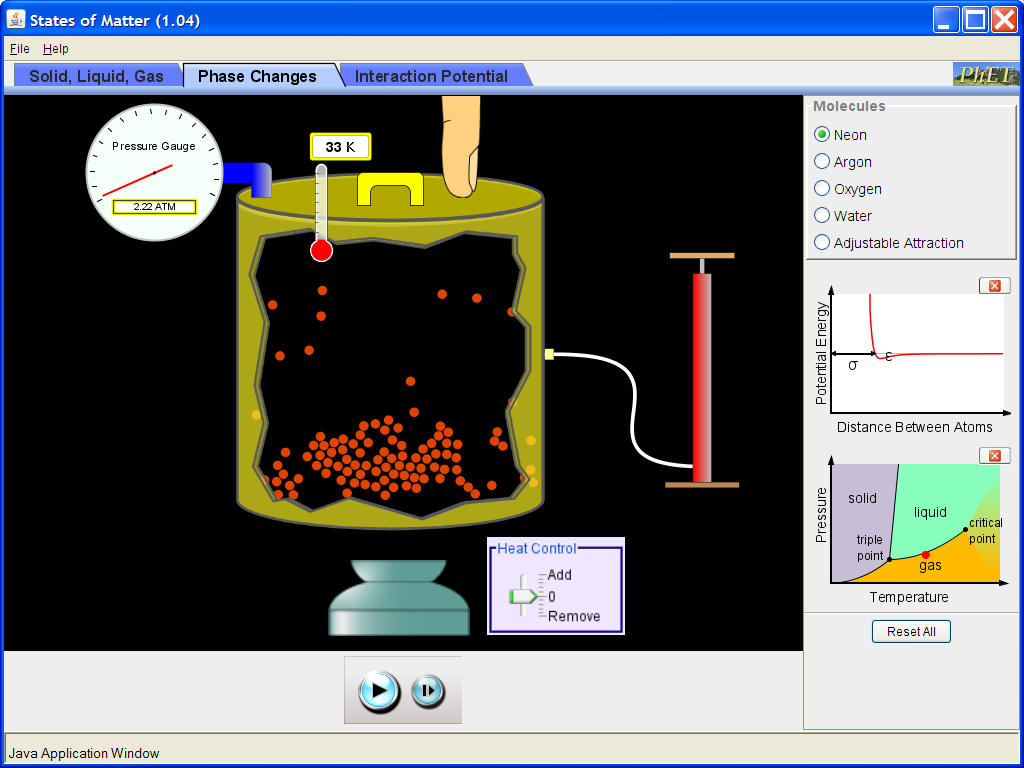 What happens if you add energy using the heater?
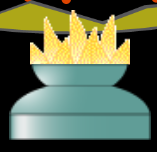 No change other than all atoms speed up
More atoms would condense
More atoms would evaporate
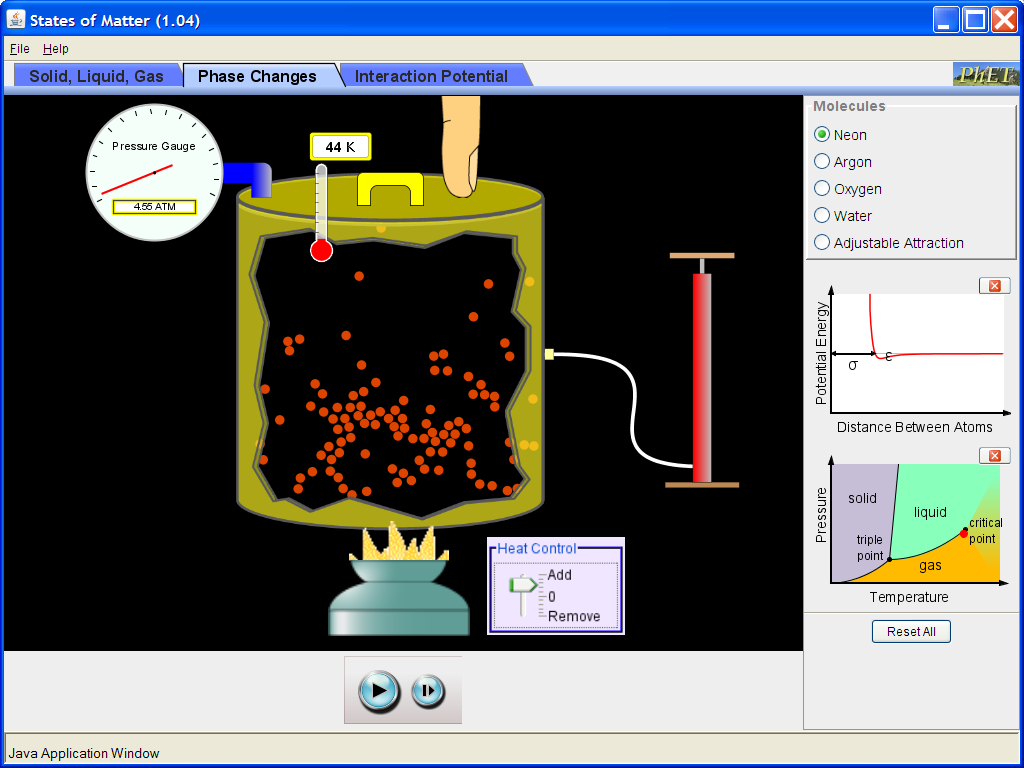 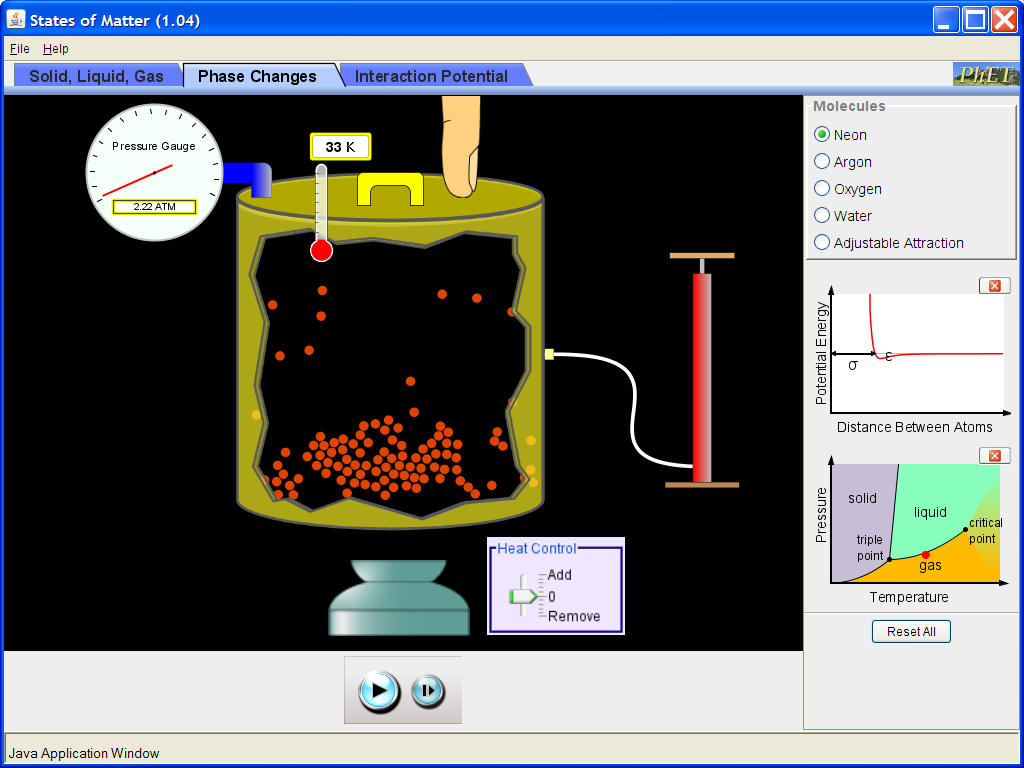 More are gaseous
KMT summary:
Matter is made up of particles having negligible mass are in constant random motion (vibrate, rotate, translate) 
The particles are separated by great distances 
The particles collide perfectly elastically (there are no forces acting except during the collision) 
The temperature of a substance is related to the molecular velocity.
To show vibration
http://chemeddl.org/collections/molecules/index.php
Check Spin Molecule to see 3D rotation 
 Show vibration under Normal modes of vibration (toggle down to see bond length changing)
An air particle travels about ___ as fast as a car on the highway.  60 mph is about 26m/s
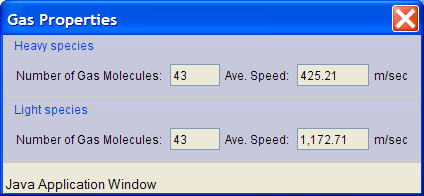 [Speaker Notes: 26 *20=520 so that would be an ok answer This is a good time to remind students that air is mostly nitrogen]
How many water molecules are in a raindrop(.5 cm diameter). The molecules are about .1nm
If we just look at how many are across .05m/.1E-9m = 5E7 or 50 million.
Salts and Solubility
Clicker questions for 5 actvitites
Each set of clicker questions and the activity can be downloaded from the Teaching Ideas database at PhET
by Trish Loeblein updated July 2008
phet.colorado.edu
Salts and Solubility Activity1
Learning Goals  Students will be able to: 
Determine the chemical formula by observation of ionic ratios in solutions
Relate the simulation scale to real lab equipment through illustration and calculations 
Predict the chemical formula of compounds with a variety of ion charge combinations
Trish Loeblein July 2008 Questions 1-3 are a pretest. 4-8 are reflective
[Speaker Notes: Activity http://phet.colorado.edu/teacher_ideas/view-contribution.php?contribution_id=753 also to get Microsoft Office versions see individual activities by sorting selecting Salts and Solubility]
Which is the formula for the compound made from M+1 and N-2
MN2
M2 N
MN
M2 N2
[Speaker Notes: B]
2. Which is the formula for the compound made from M+3 and N-1
MN3
M3 N
MN
M3 N3
[Speaker Notes: A]
3. Which is the formula for the compound made from M+3 and N-2
MN
M3 N2
M2 N3
M6 N6
[Speaker Notes: C]
4. I thought this lab was _________ USEFUL for learning about ionic formulas.
very      
mostly      
barely      
not
5. I thought this lab was _________ ENJOYABLE for learning about ionic formulas.
very      
mostly      
barely      
not
Mg
Cl
6. Which is the best drawing for Magnesium chloride in a water solution?
A		B		  C		   D		  E
[Speaker Notes: E]
7. How would the drawing change if Magnesium chloride were changed to  Magnesium oxide?
The ratio of the ions would be the same
The ratio would change to 1 magnesium for every oxide
The ratio would change to 2 magnesium for every oxide 
You would have to use different colors
[Speaker Notes: A]
8. Which drawing best represents how large ions should be drawn in a 5 ml test tube of water?
A		    B		      C		 D
[Speaker Notes: D]
Salts and Solubility Activity 2
Learning Goals:  Students will be able to: 
Write the dissolving reaction for salts
Describe a saturated solution microscopically and macroscopically with supporting illustrations
Calculate solubility in grams/100ml
Distinguish between soluble salts and slightly soluble salts macroscopically.
Trish Loeblein July 2008
phet.colorado.edu
1. Which is correct for dissolving barium iodide in water ?
BaI2(s)  Ba(aq)  +  2I(aq)
BaI(s)  Ba(aq)  +  I(aq)
BaI2(s)  Ba+2(aq)  +  2I-(aq)
BaI2  Ba +2  +  2I-
2. Sue used Salts to learn about “saturated solution”. Which image best shows a saturated solution?
A
B
C
D
[Speaker Notes: C is best answer because there are just few stuck to wall
A does not show complete dissolving so it hard to tell if they will all stay in solution 
B could be, but C shows more particles do dissolve
D is past the saturation point.]
3. Waldo added salt to a test tube of water to learn about “saturated solution”. Which image best shows a saturated solution?
A	    	   B		      C		   D
[Speaker Notes: C (same reasons as previous question)]
4. If you used the sim to test silver chloride, you would see 80 Ag+ ions dissolved in 1E-17 liters. What is the solubility in 100 ml of water?
.0019 grams/100 ml water
.00019 grams/100 ml water
.0024 grams/100 ml water
.00024 grams/100 ml water
[Speaker Notes: I wanted this to be a “real problem”. Here’s how I determined how many particles would be correct:
K sp at 25 degrees =1.8×10–10   so 1.34E-5 moles/liter for each ion and the default volume is 1E-16L for slightly soluble. This would have given 807 particles; I decided to change the volume since the students might remember that the sim would show that many particles.
1.34E-5 moles/liter *6.02E23 particles/mole * 1E-17 L= 80.8 particles in 1E-E-17 L
Ksp, for AgCl is 1.8 x 10-10, which indicates that one liter of water will dissolve 0.000013 grams of AgCl. From http://en.wikipedia.org/wiki/Silver_chloride 
There are many variations for the value of Ksp and solubility published; I chose this reference since it both for the same Temperature, but you’ll see by my calculations on the next slide that I have a very different solubility. I decided that they probably did not have the same temperature afterall and decided not to bother since I had already checked several sources for values.]
The calculation for AgCl  example:80 AgCl /6.02E23 AgCl/mole) *(178.8grams/mole)      = 2.4E –20 grams2.4E –20 grams/(1E-17L) = .0024 grams/L .0024 grams/L* .1L/100ml=.00024 g/100ml
[Speaker Notes: If you forget to use the molecular mass and use just silver at 143.3 you get .00019 g/ml]
5. You knew a salt was either sodium chloride or silver chloride. If  you put 1 gram in 10 ml of water in a test tube, and it looked like this
Which is it?
Sodium chloride  
Silver Chloride  
This is not an identifying test
[Speaker Notes: B Since the solubility of AgCl is .0024g/L then only about 2.4E-5 would dissolve in 10 ml. Sodium chloride is 35 g in 100 ml (3.5g in 10 ml) so it would dissolve.]
6. How a drawing for Magnesium oxide be different from Magnesium chloride?
The ratio would be the same, but the balls would be connected
The ratio would change to 1 magnesium for every oxide and balls would be separate
The ratio would change to 1 magnesium for every oxide and balls connected
The ratio would change to 2 magnesium for every oxide and balls connected
[Speaker Notes: B]
Salts and Solubility Activity 3Solution Equilibrium and Ksp
Learning Goals:  Students will be able to:
Describe the equilibrium of a saturated solution macroscopically and microscopically with supporting illustrations. (not covered in these questions)
Write equilibrium expressions for salts dissolving 
Calculate K sp from molecular modeling.
Trish Loeblein updated July 2008 
I simplified the reactions by omitting (aq), my students have found this helpful and they know that they must put it on tests.
phet.colorado.edu
1. Table salt dissolves in water: NaCl(s) ⇌ Na+ + Cl-
What is the correct Ksp expression if s is the molar solubility Sodium chloride?
Ksp = s2
Ksp = 2s2	
Ksp= s5
Ksp = 4s4
1 Write Ksp in terms of s (simple)
[Speaker Notes: S2
Write Ksp in terms of s (simple)]
Table salt dissolves in water: NaCl(s) ⇌ Na+ + Cl-
Ksp = [Na+] [Cl-] 
For every NaCl molecule that dissolves there was one Na+ and one Cl- put into solution, so if we let s equal the amount of NaCl that dissolved then the expression substitutes to be Ksp = s2
Answer to previous slide
[Speaker Notes: Answer to previous slide]
2. Silver arsenate dissolves in water: Ag3AsO4(s) ⇌ 3 Ag+ + AsO43-
What is the correct Ksp expression if s is the molar solubility Silver arsenate?
Ksp = s2
Ksp = 3s2	
Ksp= s4
Ksp = 3s4
Ksp = 27s4
2 Write Ksp in terms of s coefficients and exponents required
[Speaker Notes: e. Ksp = 27 s4
Write Ksp in terms of s coefficients and exponents required]
3. What is the proper expression for the molar solubility s of AgCl in terms of Ksp?
s = Ksp

s = (Ksp)2

s = (Ksp)1/2

s = Ksp/2
3 S in terms of Ksp
[Speaker Notes: c. S = (Ksp)1/2  Ksp = [Ag+][Br-] and since [Ag+]=[Br-] , Ksp = s2
S in terms of Ksp]
Ksp = [Ag+][Br-] 
[Ag+]=[Br-]  (44 of each are dissolved)
Ksp = s2
s = (Ksp)1/2
Answer to previous slide
[Speaker Notes: Answer to previous slide]
AgBr Ag+  +  Br-    	Ksp = 5.0x10-13
4. A saturated solution of AgBr in 1x10-16 liters of  water contains about 44 Ag+ and 44 Br- ions as shown. 
Suppose that Ksp were reduced to 2.5x10-13. How many Ag+ ions would you expect to see at equilibrium ?
a. 11			b. 22		c. 31	     d. 44       e. 88
4 Effect of reducing Ksp
[Speaker Notes: c. 31 Effect of reducing Ksp
Adapted From Parson at CU]
AgBr Ag+  +  Br-    	Ksp = 5.0x10-13
Suppose that Ksp were reduced to 2.5x10-13. How many Ag+ ions would you expect to see at equilibrium ?
31
Answer to previous slide
[Speaker Notes: Answer to previous slide Remember from earlier question Ksp = [Ag+][Br-] and since [Ag+]=[Br-] , Ksp = s2  so
s = (Ksp)1/2  = (2.5x10-13)]
5. Two salts have similar formulas XY and AB, but they have different solubility product constants. 
XY:  Ksp= 1x10-12 
AB:  Ksp= 1x10-8
Which one would be more soluble?
AB
XY
The amount that  dissolves would be the same.
Not enough information
5 Predicting solubility by comparing Ksp
[Speaker Notes: Predicting solublity by comparing Ksp
Assuming all conditions are equal.
A. AB]
6. Two salts have similar formulas XY and AB, but they have different solubility product constants. 
XY:  Ksp= 1x10-12 
AB:  Ksp= 1x10-8
Which one would be more likely to precipitate?
AB
XY
They behave the same
Not enough information
6 Predicting precipitation by comparing Ksp
[Speaker Notes: Predicting precipitation by comparing Ksp
B. XY]
XY: Ksp= 1x10-12
AB, Ksp= 1x10-8
Demonstration of sim for previous question
[Speaker Notes: Demonstration of sim for previous 2 questions]
Salts and Solubility Activity 4
The clicker questions do not directly address the goals because the are quantitative or have been well discussed by the group during the activities. 
Learning Goals for 4:  Students will be able to: 
Calculate Q. 
Predict what would be observed on a macroscopic level to a solution by comparing Q to Ksp.
Use microscopic illustrations, to help explain the predictions.
Use LeChatelier’s Principle to predict how changing the amount of water will affect the solution.
Trish Loeblein updated July 2008
phet.colorado.edu
Two salts, XB and AB, are dissolved in a beaker of water. There are equal number of moles. They have different solubility product constants. 
XB: Ksp= 1x10-12      AB: Ksp= 1x10-8
1. If you added B- ions which would precipitate first?
AB
XB
They behave the same
Not enough information
1 Predicting precipitation by comparing Ksp with common ion effect
[Speaker Notes: 1 Predicting precipitation by comparing Ksp with common ion effect
B XB since it has a smaller Ksp]
2. 0.010 moles of MgCl2 and 0.020 moles of CuCl2 are dissolved in 0.10 liters of water.  A solution of NaOH is slowly stirred in. Which precipitate forms first ? 
	Cu(OH)2	Ksp = 2.2x10-20
	Mg(OH)2	Ksp = 6.3x10-10
a. MgCl2	 b. CuCl2	c. Mg(OH)2  d. Cu(OH)2
2 Precipitation prediction advanced with common ion effect
[Speaker Notes: d. Cu(OH)2
2 Precipitation prediction advanced with common ion effect
From Parson at CU]
Salts and Solubility Activity 5
Learning Goal for 5:   Students will be able to predict what would be observed on a macroscopic and microscopic level for salts with varying ionic charge given the Ksp.
Trish Loeblein  July 2008 
.
phet.colorado.edu
Which will have more dissolve particles in a saturated solution? Ksp=3 E –13 A compound made from
A.  XY         B. XY2       C. no difference
[Speaker Notes: A]
Answer to 1
XY
XY2
Why doesn’t the mass of the particle matter?
[Speaker Notes: Moles/L  only matter]
2. Which will have more dissolve particles in a saturated solution? Ksp=2 E –15 A compound made from
X+1  and Y-1
B. X+2 and Y-2   C. no difference
[Speaker Notes: C no difference]
Answer to 2
XY
XY
3. Which will have more dissolve particles in a saturated solution? Ksp=2 E –15 A compound made from
X+2  and Y-2
B. X+2 and Y-3   C. no difference
[Speaker Notes: A precipitates first.]
Answer to 3
If you run the sim at the default volume, you cannot get the second compound to ppt, but only 4 dissolve of the first.
XY
X3Y2
Reactions and Rates 1 Clicker Questions
Activity 1: 
Introduction to reactions
Trish Loeblein phet.colorado.edu
Learning Goals
Students will be able to: 
Describe reactions in terms of a simple molecular model. 
Describe reactions in terms of molecular models with illustrations.
Differentiate between dissolving and reacting
Use the molecular model to explain why reactions are not instantaneous. 
Use the molecular model to explain why reactions have less than 100% yields.
What will probably immediately happen ?
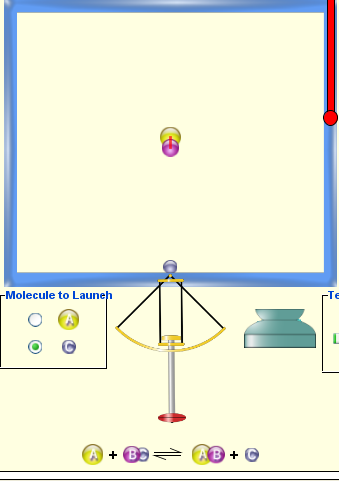 A

B

C
will form
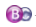 will form
No reaction
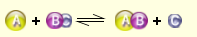 [Speaker Notes: B]
What will probably happen ?
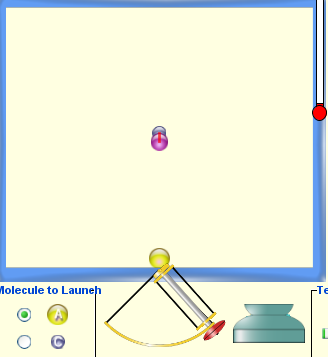 A

B

C
will form
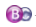 will form
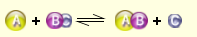 No reaction
[Speaker Notes: C not correct angle and no energy]
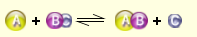 What will probably immediately happen ?
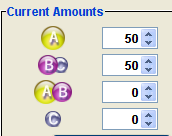 A

B

C
will form
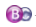 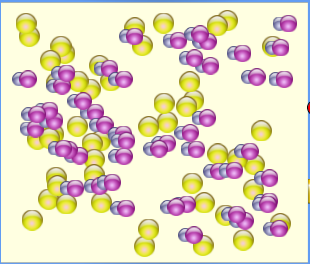 will form
No reaction
[Speaker Notes: A]
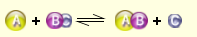 What will most likely be in the container after several minutes have passed ?
Container will have only        & 
Container will have only       &
Container will have a mixture of all four
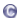 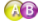 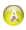 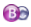 [Speaker Notes: C reactions are reversible]
Reactions and Rates 2 Clicker Questions
Activity 2: 
Introduction to reactions
Trish Loeblein phet.colorado.edu
Learning Goals
Students will be able to:  
Describe how the reaction coordinate can be used to predict whether a reaction will proceed including how the potential energy of the system changes.
Describe what affects the potential energy of the particles and how that relates to the energy graph. 
Describe how the reaction coordinate can be used to predict whether a reaction will proceed slowly, quickly or not at all.  
Use the potential energy diagram to determine: 
The approximate activation energy for the forward and reverse reactions. 
The sign difference in energy between reactants and products. 
Draw a potential energy diagram from the energies of reactants and products and activation energy.
[Speaker Notes: The concept questions only address some of these things; the textbook problems are used for reinforcement of many of these.]
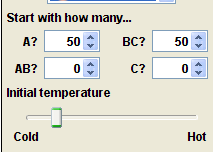 Which reaction would probably appear to be quickest?
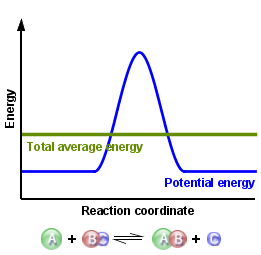 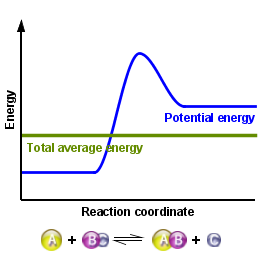 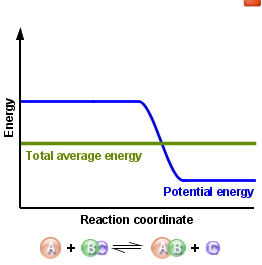 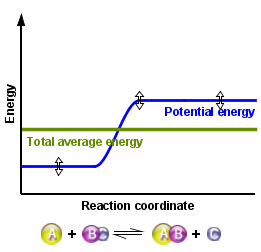 A               B               C             D
[Speaker Notes: B C because the reaction is exothermic and the first law of thermodynamics will predict more products. In addition, there is not enough activation energy for many reactants to reform]
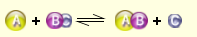 What would best describe what is in the container after several minutes have passed ?
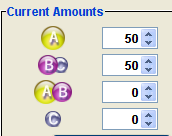 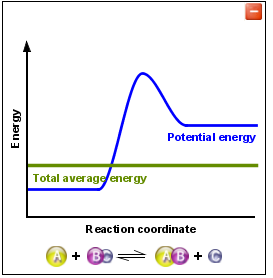 [Speaker Notes: Answer choices on next slide]
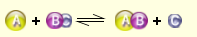 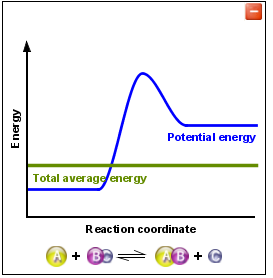 Answer choices
Container will have only        & 
Container will have only       &
Container will have a mixture of all four with more           &
Container will have a mixture of all four with more           &
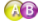 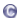 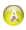 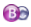 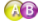 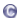 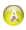 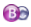 [Speaker Notes: D because there is not enough activation energy for many products to form]
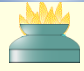 Using the heater          would
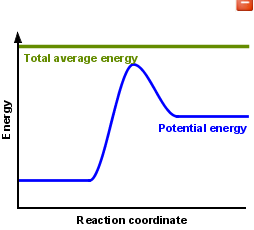 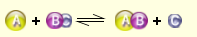 Increase the number of         & 
Increase the number of          &
Have no effect
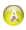 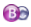 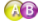 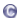 [Speaker Notes: B because more collisions would have enough activation energy to form products and be stable with the higher energy required to maintain stability]
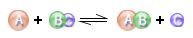 What would best describe what is in the container after several minutes have passed ?
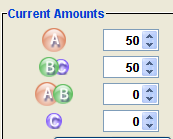 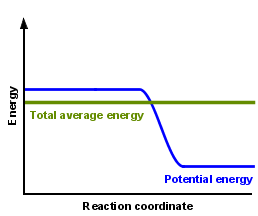 [Speaker Notes: Answer choices on next slide]
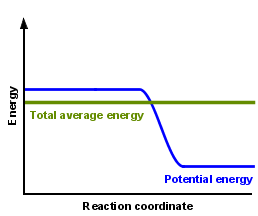 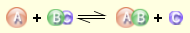 Answer choices
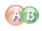 Container will have only          & 
Container will have only          &
Container will have a mixture of all four with more           &
Container will have a mixture of all four with more           &
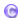 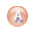 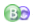 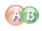 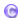 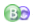 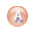 [Speaker Notes: C because the reaction is exothermic and the first law of thermodynamics will predict more products. In addition, there is not enough activation energy for many reactants to reform]
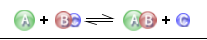 What would best describe what is in the container after several minutes have passed ?
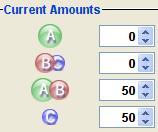 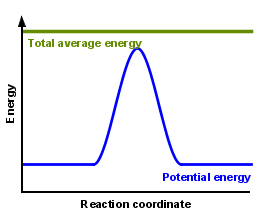 [Speaker Notes: Answer choices on next slide]
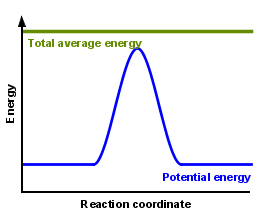 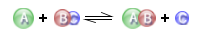 Answer choices
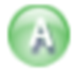 Container will have mostly        & 
Container will have mostly            &
Container will have a mixture of all four with nearly equal amounts
No reaction will occur since the products and reactants have the same energy
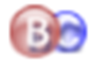 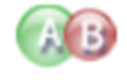 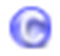 [Speaker Notes: C because the reaction is thermally neutral, the first law of thermodynamics will predict equal products and reactants since there is enough activation energy for reactants to form]
Reactions and Rates 3 Clicker Questions
Activity 3: 
Introduction to Equilibrium
Trish Loeblein phet.colorado.edu
[Speaker Notes: Reactions and Rates activity 1 was done in September, #2 was done in December, 3 and 4 will be done in the same unit in March.]
Learning Goals
Students will be able to:  
Use a physical experiment to model chemical equilibrium
Sketch how the number of reactants and products will change as a reaction proceeds 
Predict how changing the initial conditions will affect the equilibrium amounts of reactants and products.
Predict how the shape of the reaction coordinate will affect the equilibrium amounts of reactants and products.
[Speaker Notes: These are the questions that the students were asked about the sim.
How do you know when equilibrium has been reached?
How does changing the initial amounts of the reactants affect the amount of product?
How does changing the initial temperature of the reactants affect the amount of product?
Then they were asked to test another reaction and we had a share.]
Which best shows that equilibrium has been reached?
B
A
Reaction Rates vs time
Amount of substance vs time
Amount
Rate
time
time
-Forward   -Reverse
-Product   -Reactants
[Speaker Notes: A see next slide for correct Rate graph]
Correct rate graph Forward reaction rate =Reverse rate
Reaction Rates vs time
Rate
-Forward   -Reverse
time
Which could show that equilibrium has been reached?
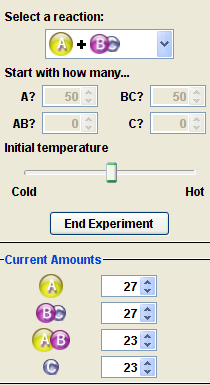 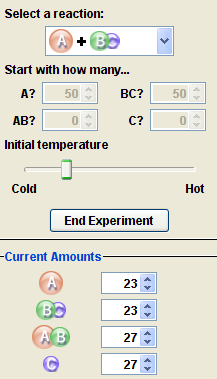 C neither
D either
A
B
[Speaker Notes: C or D need more information like time graph]
All are at equilibrium within limits
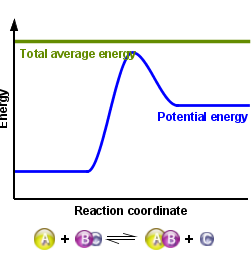 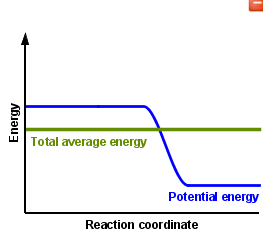 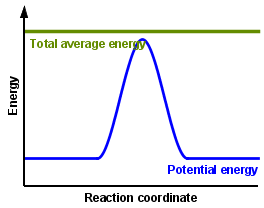 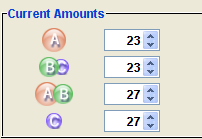 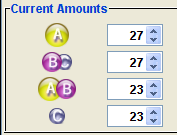 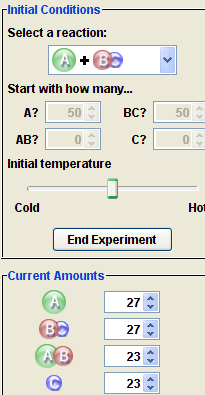 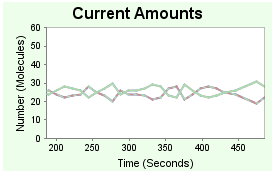 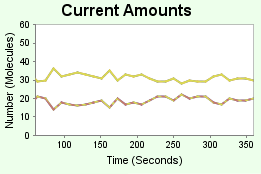 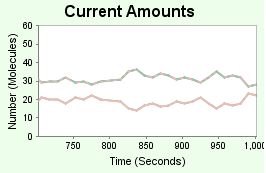 Which best shows that equilibrium has been reached?
The number of reactants is greater than the products
The number of products is greater than the reactants
The number of products is equal to the reactants
The number of products varies little
[Speaker Notes: D]
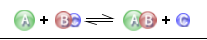 At equilibrium, what would you predict is in the container?
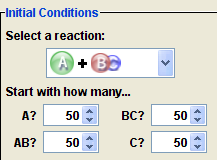 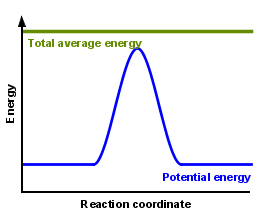 [Speaker Notes: Answer choices on next slide]
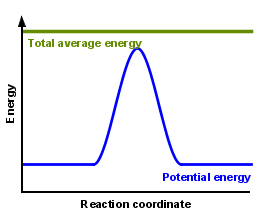 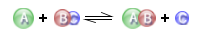 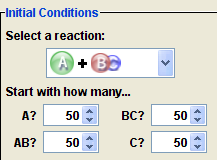 Answer choices
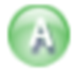 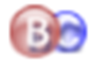 Container will have mostly        & 
Container will have mostly            &
Container will have a mixture of all four with nearly equal amounts
No reaction will occur since the products and reactants have the same energy
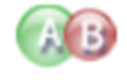 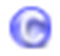 [Speaker Notes: C]
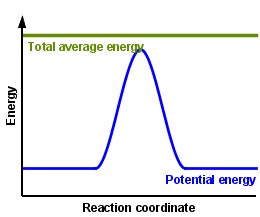 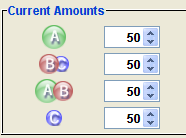 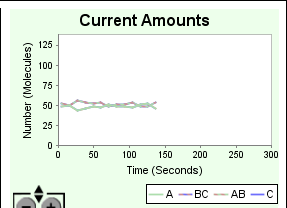 data
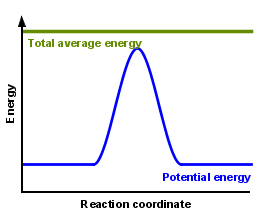 How will the equilibrium of second trial compare to the equilibrium of the first?
First experiment
Second experiment
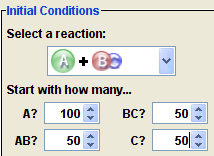 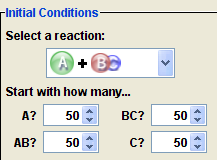 [Speaker Notes: Answer choices on next slide]
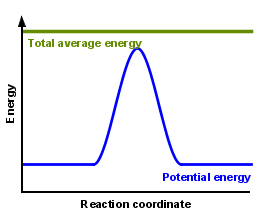 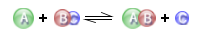 First trial
Second trial
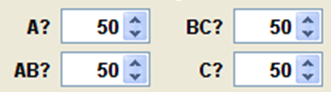 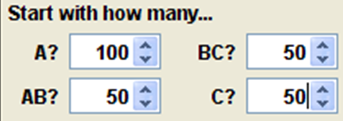 There will be more           & 
There will be more               &
There will be more        &          & 
There will be more         &          &
The ratios will still be about the same
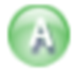 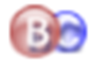 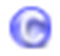 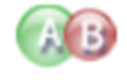 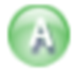 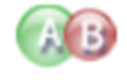 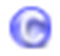 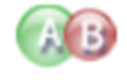 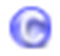 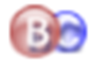 Answer choices
[Speaker Notes: C see next slide]
Data for reactions
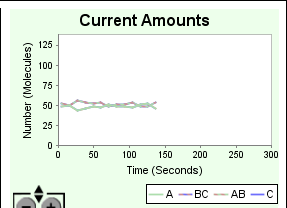 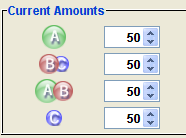 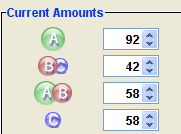 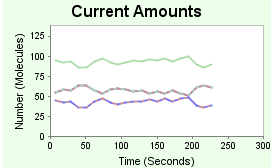 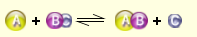 At equilibrium, what would you predict is in the container?
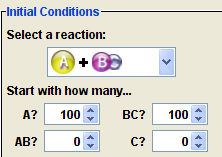 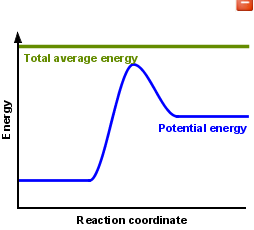 [Speaker Notes: Answer choices on next slide]
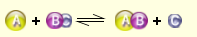 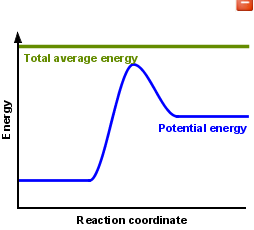 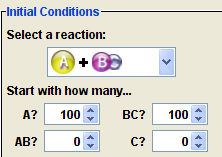 Answer choices
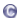 Container will have only        & 
Container will have only      &
Container will have a mixture of all four with more           &
Container will have a mixture of all four with more           &
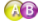 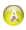 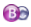 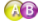 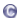 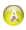 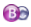 [Speaker Notes: D because they have lower potential energy]
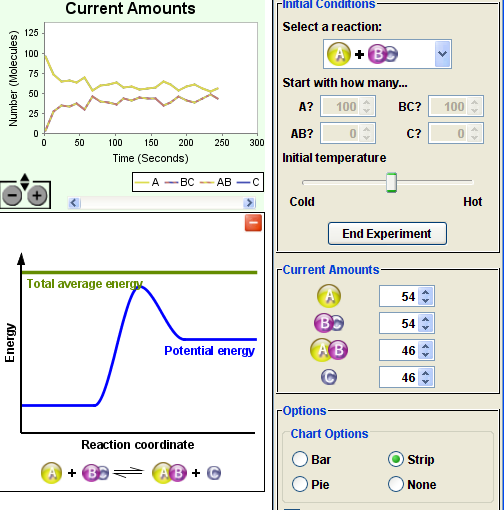 data
Reactions and Rates 4 Also uses Salts & Solubility and States of MatterClicker Questions
LeChatlier’s Principle
Trish Loeblein
Learning Goals
Students will be able to:  
Explain how to make equilibrium systems change and predict what changes will happen.
Compare and contrast salt-solution, phase, and chemical equilibriums.
If you add water to this salt solution, what will happen?
NaCl(s) ⇌ Na+ (aq) + Cl- (aq)
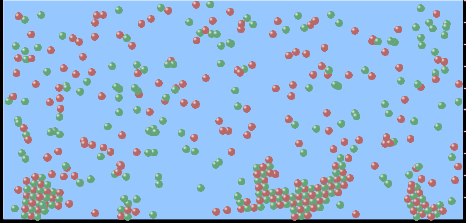 The system will shift to the right
The system will shift to the left
LeChatlier’s principle doesn’t apply to physical systems
[Speaker Notes: A]
If you increased the air pressure above this salt solution, what will happen?
NaCl(s) ⇌ Na+ (aq) + Cl- (aq)
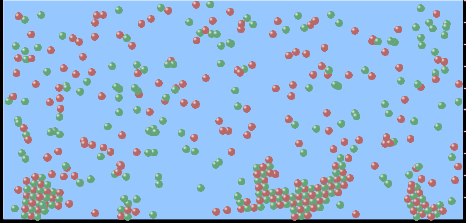 The system will shift to the right
The system will shift to the left
This system would not be effected by pressure changes.
[Speaker Notes: C The effect of pressure on solutions was not investigated in the experiments, but is clearly in the textbook reading and practice problems]
If you cooled the container, what will happen?    Ne(l) ⇌ Ne(g)
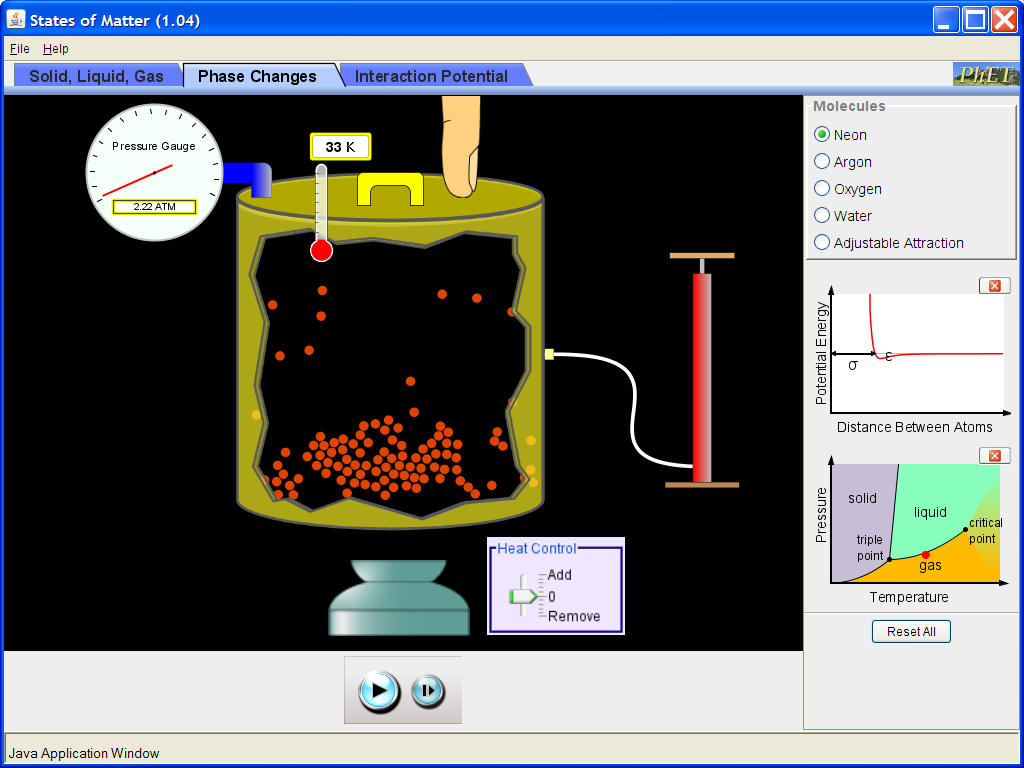 The system will shift to the right
The system will shift to the left
This system is not effected by temperature
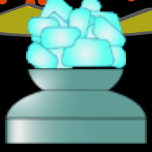 [Speaker Notes: B]
If you made the container smaller, while keeping the temperature constant, what will happen?
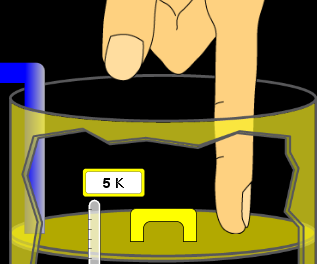 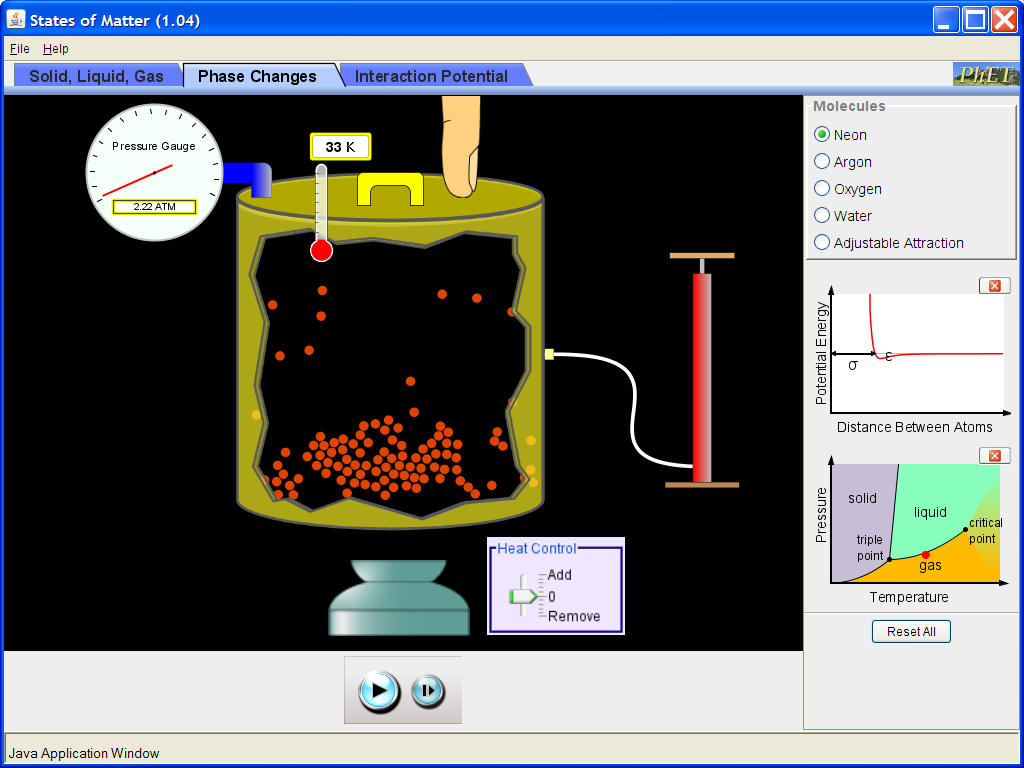 Ne(l) ⇌ Ne(g)
The system will shift to the right
The system will shift to the left
This system would  not effected
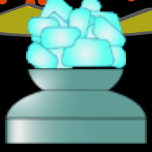 [Speaker Notes: B Changing the container size without changing temperature clearly increases the pressure. The effect of pressure was not investigated in the experiments, but is clearly in the textbook reading and practice problems]
What would happen if you added energy using the heater ?
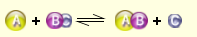 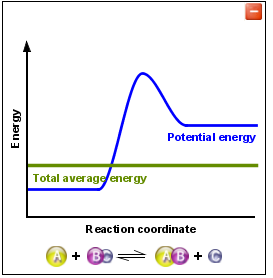 The system will shift to the right
The system will shift to the left
Both reactants and products would have more energy, but the amounts would not change much
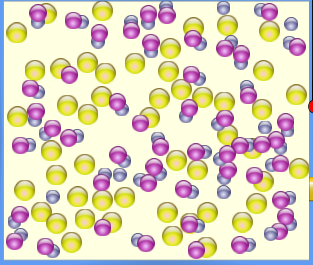 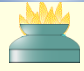 [Speaker Notes: A]
What would happen if you added         ?
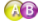 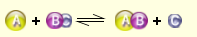 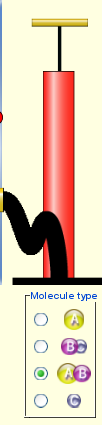 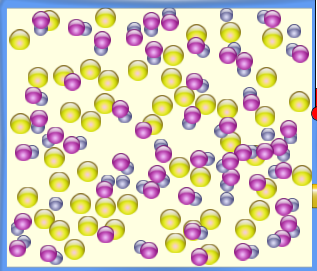 The system will shift to the right
The system will shift to the left
The only change would be the amount of
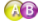 [Speaker Notes: b]
What would happen if you added energy using the heater ?
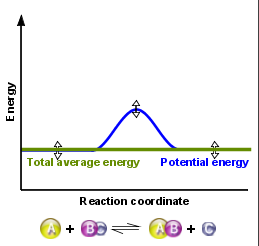 The system will shift to the right
The system will shift to the left
Both reactants and products would have more energy, but the amounts would not change much
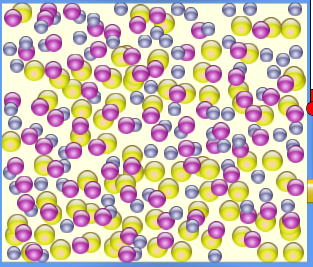 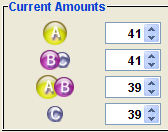 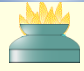 [Speaker Notes: C]
Balancing Chemical Equations Discussion and Clicker questionsby Trish Loeblein6/12/2011
phet.colorado.edu
Learning Goals:  Students will be able to: 
Describe what “reactants” and “products” in a chemical equation mean.
Explain the importance of knowing the difference between “coefficients” and “subscripts”.
Use pictures and calculations to show how the number of atoms for each product or reactant is found.
Identify the relationship between “reactants” and “products” atoms. 
Balance a chemical equation using the relationships identified.
Given a chemical equation, draw molecular representations of the reaction and explain how the representations were derived.
Given a molecular drawing of a chemical reaction, write the equation and explain how the symbols were derived.
[Speaker Notes: https://phet.colorado.edu/en/contributions/view/3422]
1. What would you do to balance this reaction?
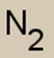 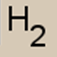 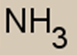 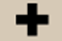 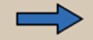 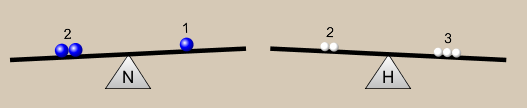 Double the coefficient of N2 (2 N2 )
Multiply coefficient  of H2 by 3 (3 H2 )
Multiply subscripts  of H2 by 3 ( H6 )
Double the subscripts for NH3 (N2H6)
Double the coefficient of NH3   (2NH3)
[Speaker Notes: This doesn’t have one answer. I would have the students discuss their ideas in pairs and then share out. The answers are B and E]
2. Which visual cues can you use on a test to see if your equation is balanced or not?
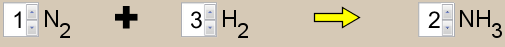 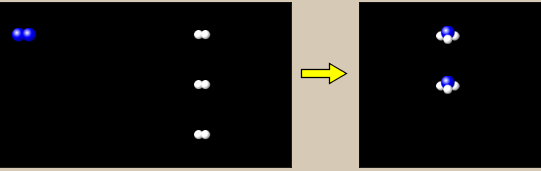 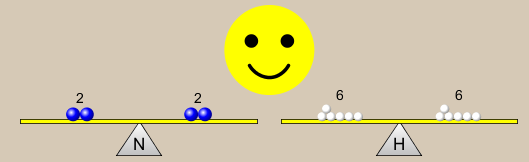 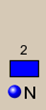 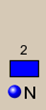 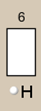 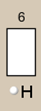 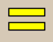 [Speaker Notes: Count atoms using chemical equation coefficients and subscripts
Smiley face  and yellow equation sign (not available on test)
Use drawings of atoms/molecules
Make a balance picture
Make a bar graph]
3. Which chemicals are reactants?
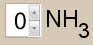 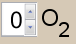 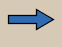 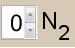 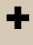 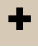 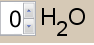 HN3  and O2
 O2 and H2O
 N2 and H2O
 NH3  and N2
[Speaker Notes: A]
4. Which best describes the products of a chemical equation?
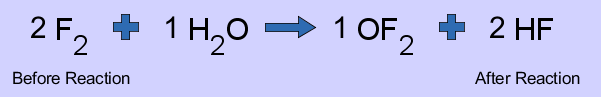 Chemicals before the reaction starts
 Chemicals after the reaction ends
Chemicals on the left of the arrow 
Chemicals on the right of the arrow
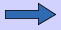 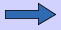 [Speaker Notes: D I want to emphasize that chemical reactions are not complete nor immediate. Also, that “product” is a relative term which is determined by the author.]
5. Which are the products of this chemical equation?
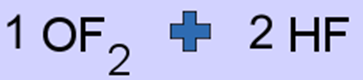 a
 b
F2 and H2O  
OF2  and HF
More than 2 answers
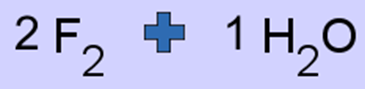 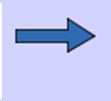 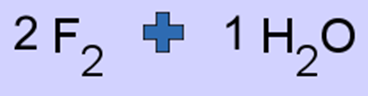 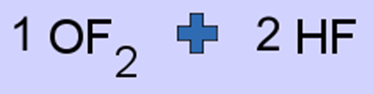 [Speaker Notes: I would prefer C as the answer, but would accept E. I want to emphasize “product” is a relative term which is determined by the author,  that the equation does not need to be balanced, and that the coefficients are not neessary.]
Which best describes the products of a chemical equation?
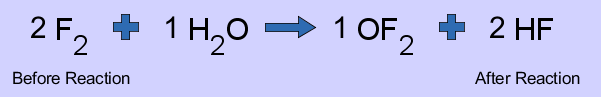 An author of a test or text may chose to write this reaction:
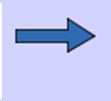 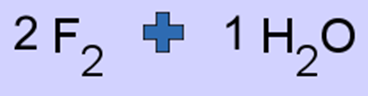 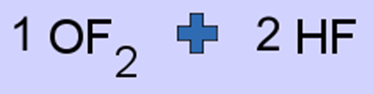 Lesson learned: Don’t try to memorize reactions, analyze each one that is given.
6. Is this reaction balanced?
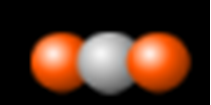 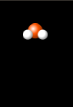 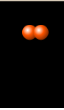 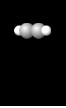 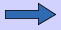 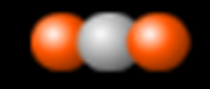 Yes
 No, there needs to be fewer red on the reactant side.
 No, there needs to be more red on the product side.
 No, for another reason.
[Speaker Notes: C, but D could be argued because if you try to balance, you’ll need more of the grey and white too.]
Isotopes and Atomic Mass: What does the mass on the periodic table mean?By Trish Loeblein http://phet.colorado.edu
Learning Goals:  
Define “isotope” using mass number, atomic number, number of protons, neutrons and electrons
Compare and contrast: element, atom, isotope 
Given the number of protons, neutrons and electrons, find the mass and name of an isotope 
Given the name of an element and the number of neutrons, find the mass of an isotope
Give evidence to support or dispute: “In nature, the chance of finding one isotope of an element is the same for all elements.”
Find the average atomic mass of an element given the abundance and mass of its isotopes
[Speaker Notes: https://phet.colorado.edu/en/contributions/view/3421]
Pre-Lesson Discussion
Calculate the average mass of the eggs in the container.
Record the mass of each type of egg and the number of each.
What is difference between the “Average Mass” and “Individual Mass”?
Design a situation to make the mixture ____g
[Speaker Notes: The teacher will need to figure out reasonable average mass for challenge.]
Post-Lesson Questions
What would this be?
Carbon-12 
Carbon-14
Oxygen-14
More than one of these
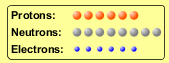 [Speaker Notes: B]
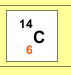 Reason: The number of protons tells the name of the atom; the mass is given by the sum of protons and neutrons
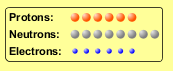 6 protons +8 neutrons = 14 amu
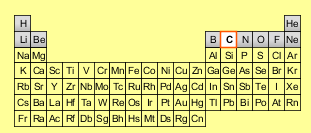 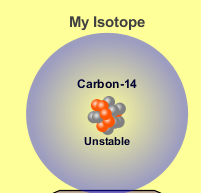 Which would be isotopes?
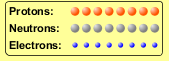 1 & 2
 1 & 3
 2 & 3
 none
 more than one combination
1
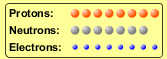 2
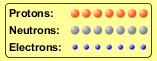 3
[Speaker Notes: A]
Reason: Isotopes have same number of protons (so the same name), but different number of neutrons
1 and 2 are isotopes
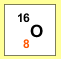 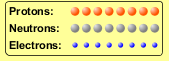 1
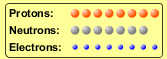 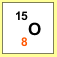 2
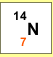 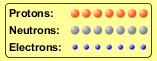 3
What would the approximate average mass of Hydrogen be?
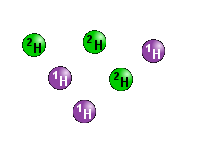 6 amu
 2 amu
 1.5 amu
 1 amu
[Speaker Notes: Answer is C : 
A. 6 amu is the total mass  B. one of the isotopes C. see next slide for reasoning D. most common isotope and value on periodic table.]
Reason: 3/6 gives 50% of each, so .5*2+.5*1=1.5 amu
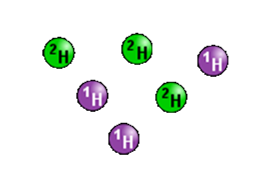 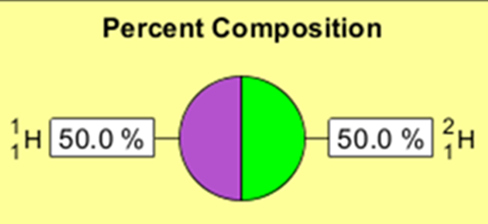 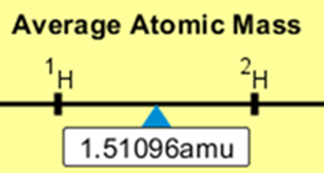 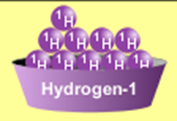 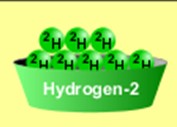 Why are there more digits in the answer in the sim?
[Speaker Notes: You may discuss the fact that the isotope mass is rounded to whole numbers, but the exact values are 
2.01410 and 1.00783. You can show this by using the sim. Just drag one isotope into the box and the value will be displayed.]
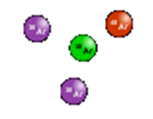 What would the approximate average mass of Argon be?
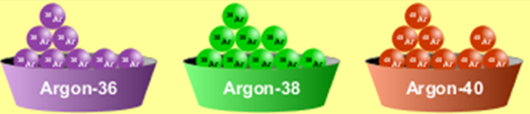 40 amu    B. 38 amu   C. 37.5 amu
[Speaker Notes: a. Value on periodic table  b. just the middle value  c. 37.5 = (2*36+38+ 40)/4 or .5*36+.25*38+.25*40]
Reason: .5*36+.25*38+.25*40 =37.5
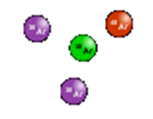 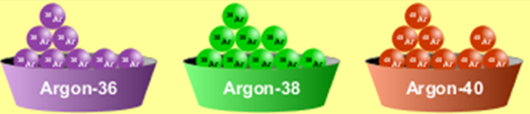 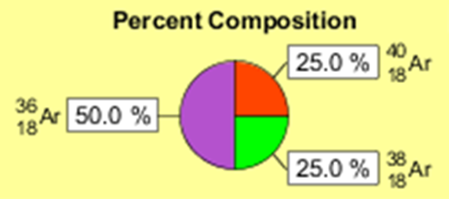 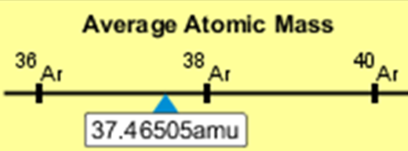 Discussion Questions: How would you know if this combination is likely to be found in some dirt?
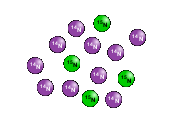 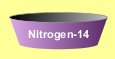 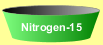 [Speaker Notes: See next slide]
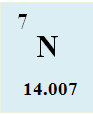 Reason: 10/14*14+4/14*15=14.285On the periodic table, the mass of Nitrogen is given as 14.007, so this is not the most common mixture found in nature.
“My Mixture”
“Nature’s Mix”
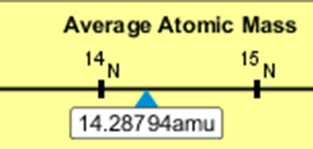 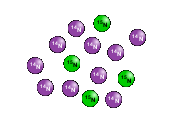 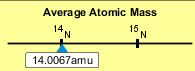 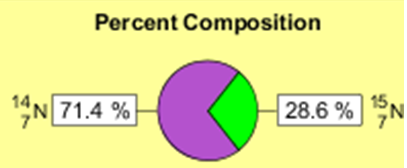 [Speaker Notes: Students could use the sim to explain, but I want to emphasize use of the periodic table.]
pH Scale: qualitative learning goals
Determine if a solution is acidic or basic using 
pH  b) H3O+/OH- ratio molecular size representation c) Hydronium/Hydroxide concentration 
Relate liquid color to pH.
Predict if dilution and volume will increase, decrease or not change the pH
Organize a list of liquids in terms of acid or base strength in relative order with supporting evidence. 
Write the water equilibrium expression. Describe how the water equilibrium varies with pH.
Trish Loeblein phet.colorado.edu
[Speaker Notes: https://phet.colorado.edu/en/contributions/view/3183]
1. The color of a solution identifies if it is an acid, base, or neutral solution.
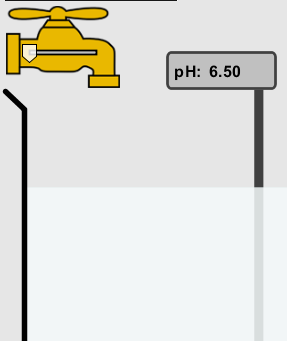 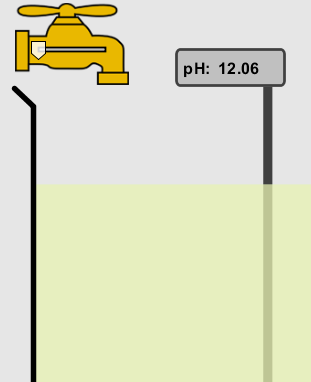 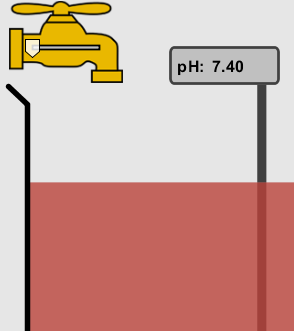 True   B. False C. Pink are base and clear are acid
[Speaker Notes: B  Show sim: the left is milk, then blood, then a custom liquid like NaOH]
2. Which solution is basic?
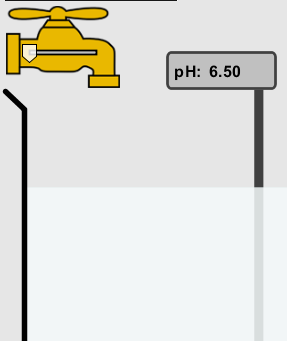 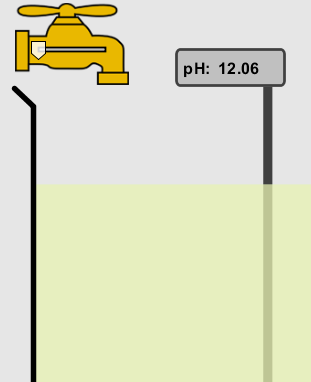 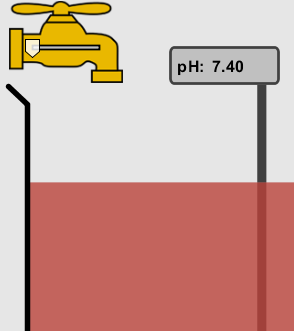 A			B			C
D. More than one      E. None
[Speaker Notes: Correct answer D (B and C)  A milk, B blood  C. custom at pH =12]
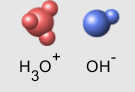 3. Which solution is acidic?
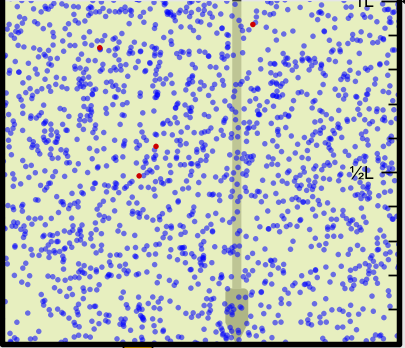 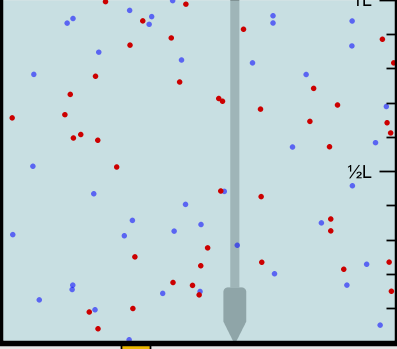 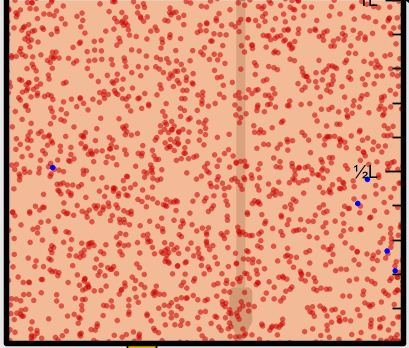 A			B			C
D. More than one      E. Difficult to tell
[Speaker Notes: Correct answer is C, but they may argue E    A. Custom pH =13  B. water pH =7  C. vomit pH=2]
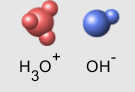 4. Which solution is basic?
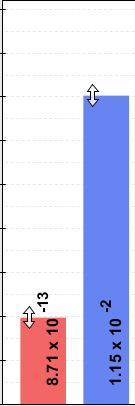 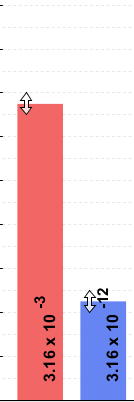 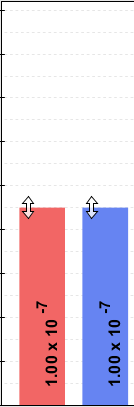 A			  B	        	C
D. More than one      E. None
[Speaker Notes: Correct answer B   A. Water pH =7 B. pH =13  C. soda pop pH =2.5]
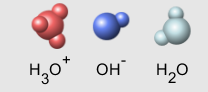 5. Which solution is acidic?
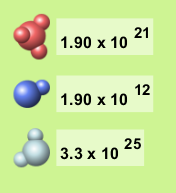 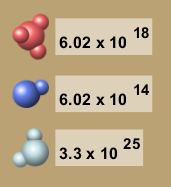 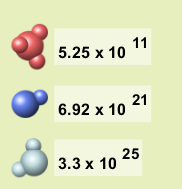 A			B			C
D. More than one      E. None
[Speaker Notes: Correct answer D (A and B) A. Coffee pH =5 B. soda pop pH =2.5 C. custom pH =13,]
6. How will adding water effect the pH?
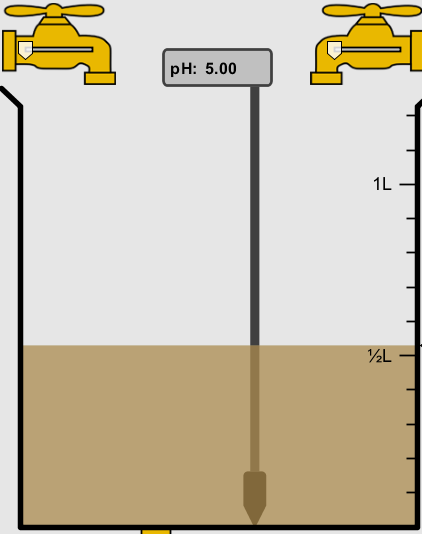 Increase the pH
Decrease the pH
No pH change
[Speaker Notes: A more water lessens the acidity, so pH goes up]
A: more water lessens the acidity, so pH goes up
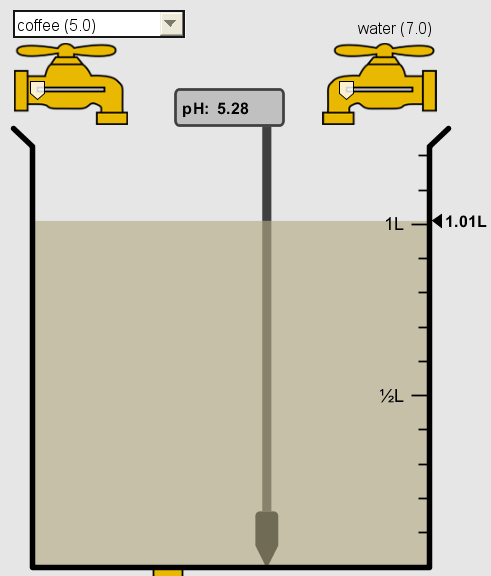 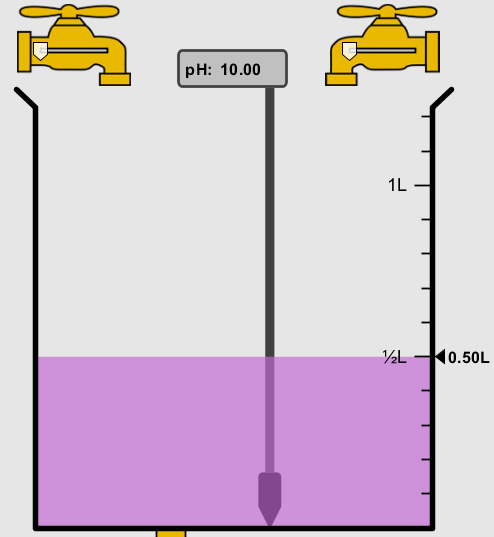 7. How will equal amount of water effect the pH?
Increase the pH
Decrease the pH
The pH will be cut in half
No pH change
[Speaker Notes: B: more water lessens the basicity , so pH goes down, but not by 2 (log scale)]
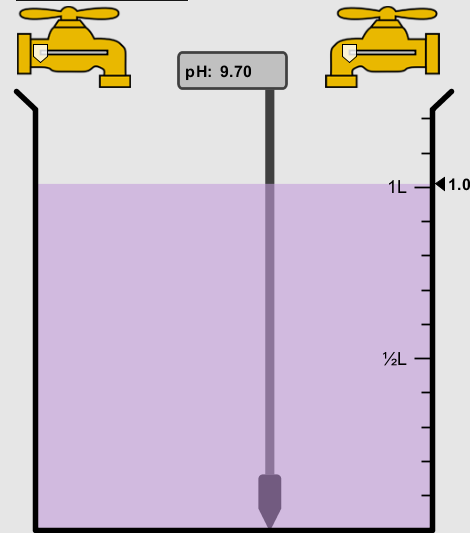 B: more water lessens the basicity , so pH goes down, from 10 to 9.7, but not by 2 (log scale)
8. What is the order from most acidic to most basic?
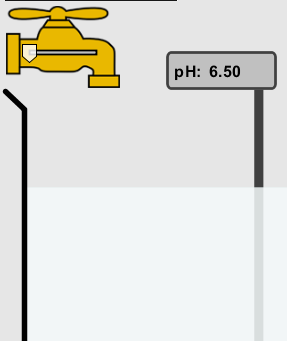 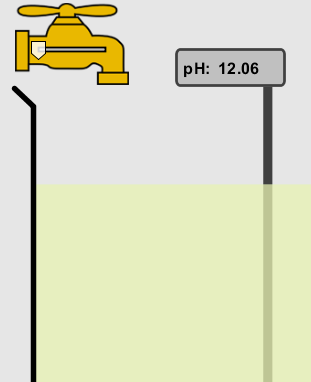 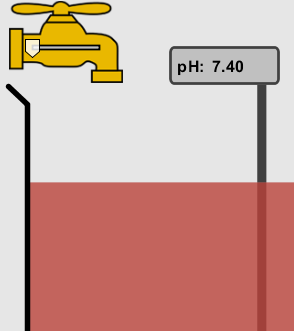 A			B			C
A B C
A C B
B A C
C B A 
C A B
[Speaker Notes: Correct answer is A     A milk, B blood  C. custom at pH =12]
9. What is the order from most acidic to most basic?
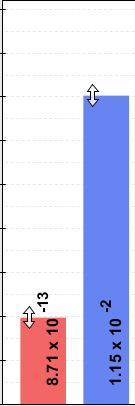 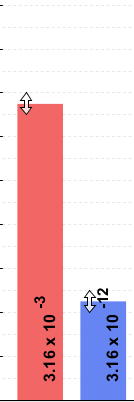 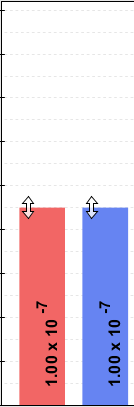 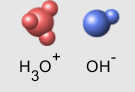 A B C
A C B
B A C
C B A 
C A B
A			B	            C
[Speaker Notes: Correct answer C   A. Water pH =7 B. pH =13  C. soda pop pH =2.5]
10. If spit has a pH = 7.4, what does that  tell you about the water equilibrium?       2H2O  OH-  + H3O+
Something was added that made the equilibrium shift left
Something was added that made the equilibrium shift right
pH has nothing to do with the water equilibrium
[Speaker Notes: A]
Answer to 10Since the pH is not 7, then something was added to make the equilibrium shift left. For example, if NaOH was added to water, OH- is immediately in the solution and some of it will react with the H3O+  , so the pH (which is inversely related to [H3O+ ]), goes up. If something like HCl were added there would be more H3O+ , which would also cause a shift left, but there would be less OH- , (which is directly related to pH), so the pH is less than 7.
Reactants, Products, and Leftovers Activity 1: Introduction to Chemical reactionsby Trish Loeblein  http://phet.colorado.edu
Learning Goals: 
Students will be able to: 
Relate the real-world example of making sandwiches to chemical reactions
Describe what “limiting reactant” means using examples of sandwiches and chemicals at a particle level.
Identify the limiting reactant in a chemical reaction
Use your own words to explain the Law of Conservation of Particles means using examples of sandwiches and chemical reaction
[Speaker Notes: https://phet.colorado.edu/en/contributions/view/3102
Discuss that many types of sandwiches can be made]
1. Making a cheese sandwich can be represented by the chemical equation:              2 Bd + Ch → Bd2ChWhat would you expect a sandwich to look like?
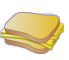 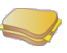 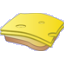 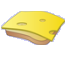 A		   B			 C               D
[Speaker Notes: A]
2. Making a cheese sandwich can be represented by the chemical equation:               Bd2 + 2Ch → 2BdCh What would you expect a sandwich to look like?
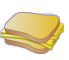 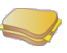 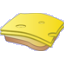 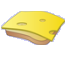 A		   B			 C               D
[Speaker Notes: D]
3. Making a cheese sandwich can be represented by the chemical equation:           2 Bd + Ch → Bd2ChWhat does the “2” on the left side of the chemical equation represent?
2 pieces of bread stuck together
2 separate pieces of bread 

2 loaves of bread
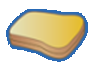 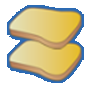 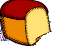 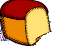 [Speaker Notes: B or C are actually accurate, but depending on whether the concept of mole has been introduced, you may get just A.]
4. Making a cheese sandwich can be represented by the chemical equation:             Bd2 + 2Ch → 2BdChWhat does the “2” on the left side of the chemical equation represent?
2 pieces of bread stuck together
2 separate pieces of bread 

2 loaves of bread
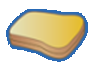 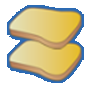 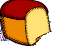 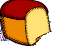 [Speaker Notes: A is the best answer.]
5. A menu at the Chemistry Café shows a sandwich:     BdM2Ch What would you expect a sandwich to have?
2 pieces of bread, 2 pieces of meat, 1 piece of cheese
1 piece of bread, 2 pieces of meat, 1 piece of cheese
2 loaves of bread
[Speaker Notes: A is the best answer.]
6. A menu at the Chemistry Café describes  a sandwich as 3 pieces of bread, one meat and 2 cheeses. What would you expect a sandwich name to be?
Bd2MCh2 
  Bd3M2Ch 
  Bd3MCh2
[Speaker Notes: A is the best answer.]
7. The Chemistry Café owner was out of bread. She went to the bakery next door and bought a loaf which had 33 slices. Then she sells 12 sandwiches, which need 2 pieces of bread each. How much bread did she have left?
21
9
None, she gave the leftovers to the birds
[Speaker Notes: B 33-2*12=9]
8. The Chemistry Café cook has a loaf which had 33 slices and a package of cheese that has 15 slices. He is making sandwiches that have 2 pieces of both bread and cheese. How many sandwiches can he make?
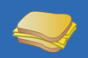 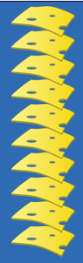 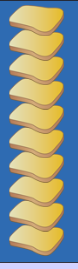 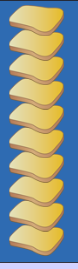 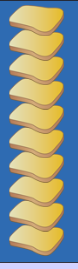 16
15
7
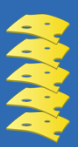 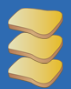 [Speaker Notes: B 33/2=16.5  15/2=7.5 so the max is 7.]
Reactants, Products, and Leftovers Activity 2: Limiting Reactants in Chemical reactionsby Trish Loeblein  http://phet.colorado.edu(assuming complete reactions)
Learning Goals:  Students will be able to: 
Predict the amounts of products and leftovers after reaction using the concept of limiting reactant
Predict the initial amounts of reactants given the amount of products and leftovers using the concept of limiting reactant
Translate from symbolic (chemical formula) to molecular (pictorial) representations of matter
Explain how subscripts and coefficients are used to solve limiting reactant problems.
[Speaker Notes: July 2011]
1. A mixture of 4 moles of H2 and 3 moles of O2 reacts to make water. Identify: limiting reactant, excess reactant, and how much is unreacted.
Limiting    Excess 
      reactant    reactant 	
   H2            1 mole H2
   H2	     1 mole O2
   O2	     1 mole H2
   O2	     1 mole O2
No reaction occurs since the equation does not balance with 4 mole H2 and 3 mole O2
[Speaker Notes: B students will need to write the balanced chemical reaction or the teacher could provide it before showing the question.]
2. A mixture of 6 moles of H2 and 2 moles of O2 reacts to make water. How much water is made?
6 moles water 
 2 moles water
 3 moles water
 4 moles water
No reaction occurs since the equation does not balance with 6 mole H2 and 2 mole O2
[Speaker Notes: D students will need to write the balanced chemical reaction or the teacher could provide it before showing the question.]
3. A mixture of 2.5 moles of Na and 1.8 moles of Cl2 reacts to make NaCl. Identify: limiting reactant, excess reactant, and how much is unreacted.
Limiting    Excess 
      reactant    reactant 	
   Na            0.7 mole Na
   Na	       0.7 mole Cl2
   Na	       0.55 mole Cl2
   Cl2	       0.7 mole Na
   Cl2                1 mole Na
[Speaker Notes: C
2.5 moles Na requires 1.25 moles of chlorine (diatomic) and 1.8 moles of chlorine would require 3.5 mole Na. So Na is the limiting reactant. 1.8-1.25 = .55 mole Chlorine]
4. A mixture of 2.5 moles of Na and 1.8 moles of Cl2 reacts to make NaCl. How much sodium chloride is made?
2.5 moles NaCl 
 1.8 moles NaCl
 0.7 moles NaCl
 0.55 moles NaCl
 1 mole Nacl
[Speaker Notes: A
2.5 moles Na requires 1.25 moles of chlorine (diatomic) and 1.8 moles of chlorine would require 3.5 mole Na. So Na is the limiting reactant. The reaction is 2 Na + Cl2 = 2NaCl , so the moles of NaCl is equal to the moles of Na consumed]
5. The reaction for combustion of methane is
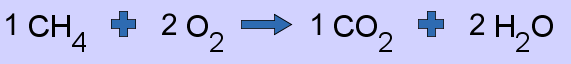 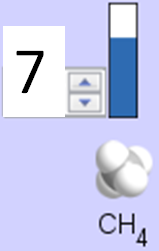 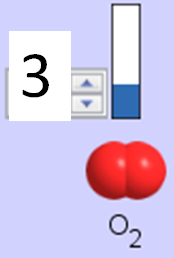 Given the shown amounts for each reactant, predict the amounts of products and leftovers after complete reaction.
[Speaker Notes: Choices are on next slide]
5. What are the amounts after the reaction?
Initial: 
7 CH4  and  3 O2
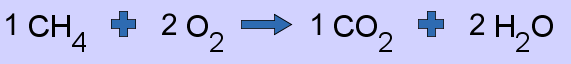 After:
6               1                    1                    2      
1               6                    1                    2
1               0                    6                  12
4               0                    4                    8
[Speaker Notes: A. use the sim to easily show this.]
6. Given the shown amounts for the products and leftovers after a complete reaction, predict the initial reactants.
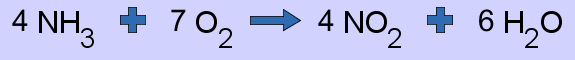 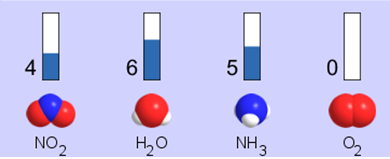 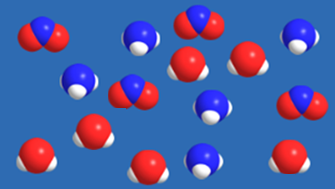 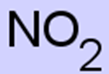 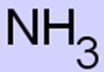 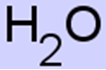 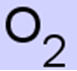 [Speaker Notes: Choices are on next slide]
6. What are the amounts before the reaction?
After: 


 5 NH3        0 O2          4 NO2        6 H2O
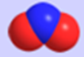 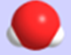 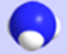 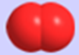 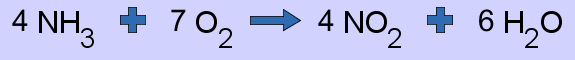 Before:
4               7
 9               7                    
10              7                    
 4               0
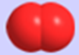 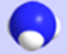 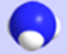 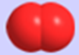 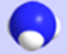 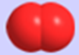 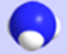 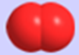 [Speaker Notes: B. This came from the game, so you would have to draw the reaction]
7. Given the shown amounts for the products and leftovers after a complete reaction, predict the initial reactants.
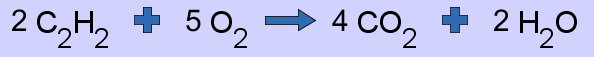 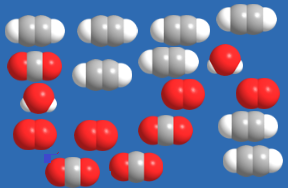 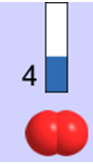 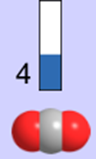 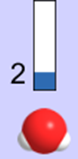 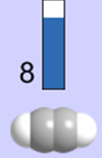 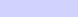 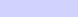 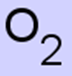 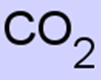 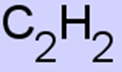 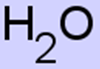 [Speaker Notes: Choices are on next slide]
7. What are the amounts before the reaction?
After: 

    8 C2H2      4 O2            4 CO2           2 H2O
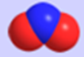 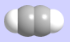 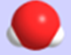 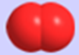 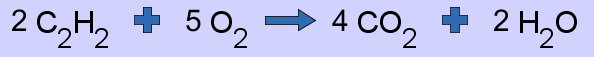 Before:
2              10
12             10                    
10              9                    
 8               4
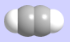 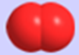 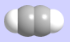 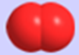 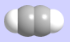 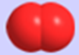 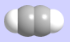 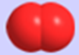 [Speaker Notes: C. This came from the game, so you would have to draw the reaction]
8. A mixture of S atoms (   ) and O2 molecules (   ) in a closed container is represented by the diagrams:
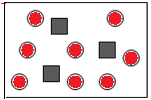 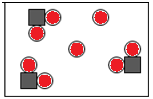 Which equation best describes this reaction?
3X + 8Y  X3Y8
X3 + Y8  3XY2 + 2Y
X + 2Y  XY2
3X + 8Y  3XY2 + 2Y
X3 + Y8  3XY2 + Y2
From Lancaster/Perkins activity
[Speaker Notes: D]
9. An initial mixture of sulfur(   ) and oxygen(      )is represented:
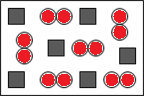 Using this equation: 2S + 3O2  2SO3 , what would the results look like?
From Lancaster/Perkins activity
[Speaker Notes: Answers on next slide. Give students some time before the answer selections are provided]
9. Before: S      O2
2S + 3O2  2SO3
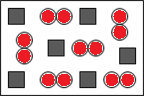 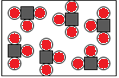 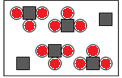 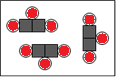 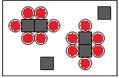 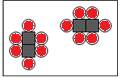 A         B		 C		D		E
From Lancaster/Perkins activity
[Speaker Notes: D]
10. Before: S      O2
2S + 3O2  2SO3
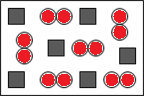 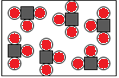 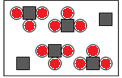 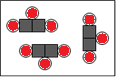 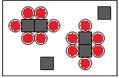 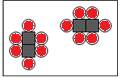 Which is the limiting reactant?
Sulfur  
Oxygen  
Neither they are both completely used
From Lancaster/Perkins activity
[Speaker Notes: B]
Build an AtomDemos for pre-lesson and clicker questions for post-lessonTrish Loeblein 6/14/2011http://phet.colorado.edu/
Learning Goals- Students will be able to:
Make atom models that show stable atoms or ions. 
Use given information about subatomic particles to
Identify an element and its position on the periodic table
Draw models of  atoms
Determine if the model is for a neutral atom or an ion.
Predict how addition or subtraction of a proton, neutron, or electron will change the element, the charge, and the mass of their atom or ion. 
Describe all vocabulary words needed to meet the goals.  
Use a periodic symbol to tell the number of protons, neutrons, and electrons in an atom or ion.
Draw the symbol for the element as you would see on the periodic table
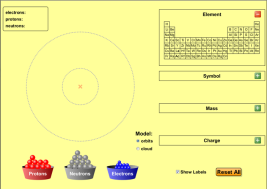 1. What can you make with 4 protons and 4 neutrons?
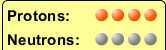 Oxygen atom 
Oxygen ion
Beryllium atom 
Beryllium ion
2 of these
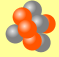 [Speaker Notes: E there are 4 protons so atom or ion is ok; oxygen has a atomic number of 8, so I used it for a distractor.]
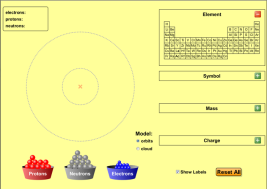 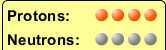 2. Would you predict that 4 protons and 4 neutrons will make a stable nucleus?
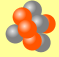 No, because the net charge 
is high
No, because there should always be more protons than neutrons
Yes, because the number of protons and neutrons are about equal
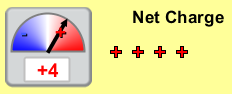 [Speaker Notes: C electrons (net charge) is an independent variable to nuclear stability]
3. If you have 5 protons &     6 neutrons,  how many electrons would you add to make a neutral atom ?
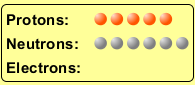 5 electrons
6 electrons
11 electrons
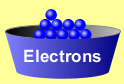 [Speaker Notes: A]
3. Reasoning: Neutrons don’t matter because they have zero charge; need equal number of protons and electrons
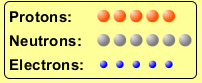 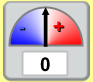 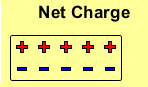 4. What is mass for an atom with 8 protons, 9 neutrons and 8 electrons?
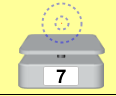 ?
Zero
8
16
17
25
[Speaker Notes: D]
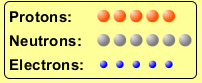 5. If you have 5 protons,   6 neutrons, & 5 electrons,  what would the symbol look like?
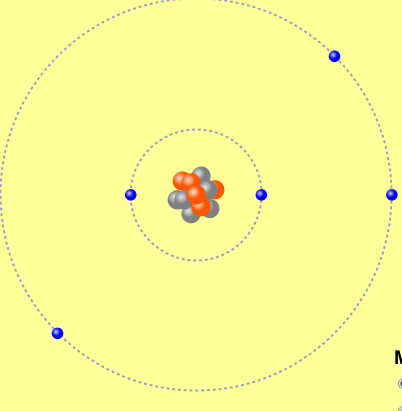 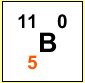 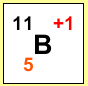 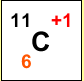 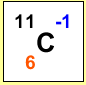 A            B              C             D
[Speaker Notes: A]
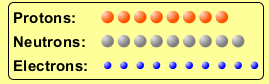 6. If you have 8 protons, 9 neutrons, 10 electrons, what would the atom or ion be?
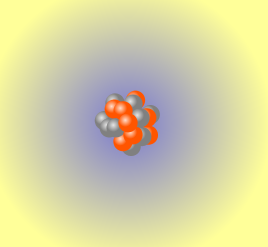 Zero, it’s an atom
+2 ion
+1 ion
-1 ion
-2 ion
[Speaker Notes: C]
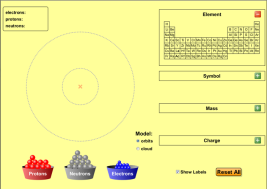 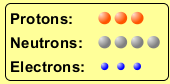 7. If you have 3 protons,         4 neutrons, & 3 electrons, what would the model look like?
3 red & 3 blue in center; 4 grey on rings
3 red & 4 grey in center; 3 blue on rings
3 blue & 4 grey in center; 3 red on rings
[Speaker Notes: B]
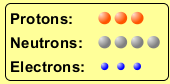 8. If a particle has               3 protons, 4 neutrons, &    3 electrons, then a proton is added what would the symbol be?
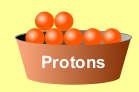 A            B          C           D
[Speaker Notes: D]
Build a Molecule activityby Trish Loeblein http://phet.colorado.edu/
Learning Goals:  Students will be able to: 
Review:
Describe the differences between an atom and a molecule.
Describe what the subscripts and coefficients indicate in chemistry notation.
Use proper chemistry nomenclature.
New:
Construct simple molecules from atoms.
Write rules for how atoms are arranged given formulas for some common molecules
Draw, name, and write formulas for some common molecules.
1. Which picture best displays atoms?
.  

 

 Both would be described as “atoms”

 Both are better described as molecules
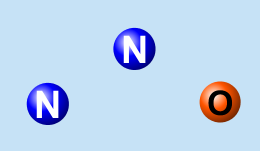 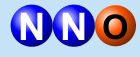 [Speaker Notes: A]
2. Which picture displays 2NH3?
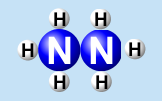 .  

 

   .


 Two are correct
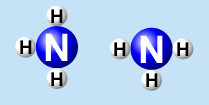 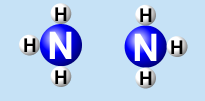 [Speaker Notes: D both B and C]
3. Which could be hydrochloric acid?
.  

 

   .


 Two are correct
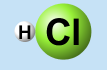 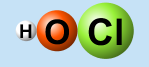 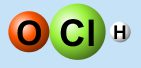 [Speaker Notes: A only if in water solution…]
4. Which could be CO2?
.  

 

   Both are stable molecules
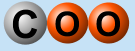 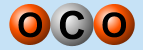 [Speaker Notes: B]
5. What is the name of this molecule?
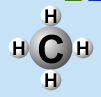 Methane
 Tetrahydrogen carbide 
 Ammonia
 Water
[Speaker Notes: A]
6. What is the name of this molecule?
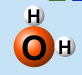 Dihydrogen oxide
 Carbon dioxide
 Ammonia
 Water
[Speaker Notes: D]
7. What is the name of this molecule?
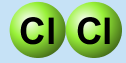 Dichloride
 Dichlorine
 Chlorine
 This is not a stable molecule
[Speaker Notes: C]
Acid Base Solutions: Strength and Concentration by Trish Loeblein  July 2011
Learning goals: Students will be able to 
Generate or interpret molecular representations (words and/or pictures) for acid or base solutions
Provide or use representations of the relative amounts of particles in acid or base solutions to estimate strength and/or concentration
Use common tools (pH meter, conductivity, pH paper) of acid or base solutions to estimate strength and/or concentration
Some materials  adapted from an activity by Lancaster /Langdon
[Speaker Notes: See lesson plan for more details about goals]
Icons for Acid Base Solutions
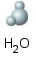 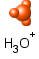 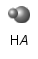 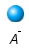 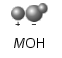 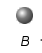 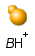 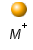 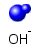 1.Order the solutions from lowest to highest pH.
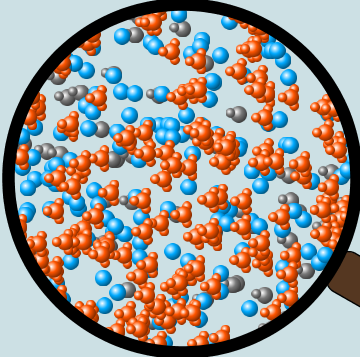 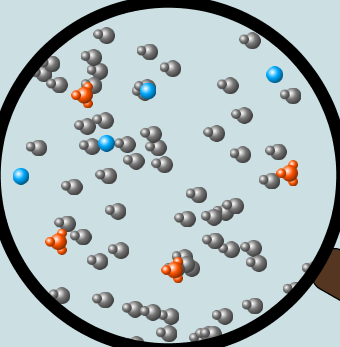 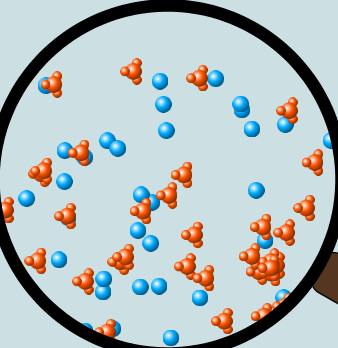 X			    Y			       Z
A. X<Y<Z       B. Y<X<Z       C. Z<Y<X 
D. Z<X<Y      E. Y<Z<X
[Speaker Notes: B Y has most H30+  , then X then Z]
2.Order the solutions from lowest to highest pH.
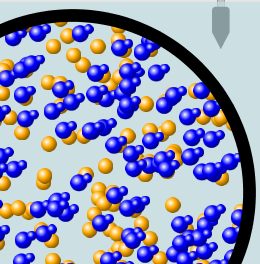 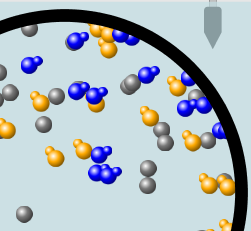 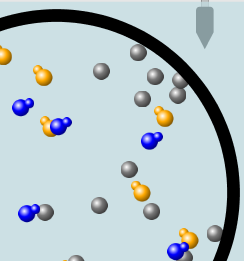 X			    Y			       Z
A. X<Y<Z       B. Y<X<Z       C. Z<Y<X 
D. Z<X<Y      E. Y<Z<X
[Speaker Notes: A X has most OH- (the blue ones)  , then Y then Z (might want to refer to images on slide 2 or show sim)]
3. Which image is from a strong acid?
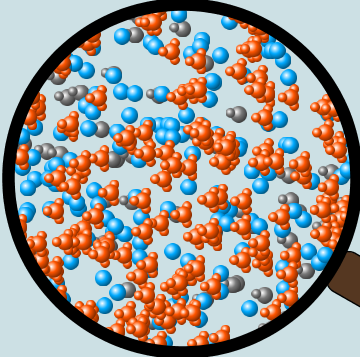 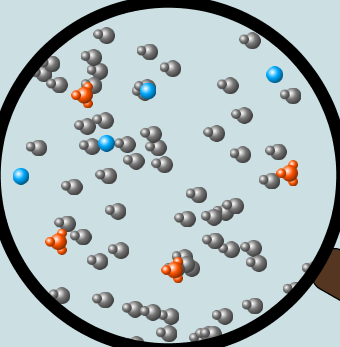 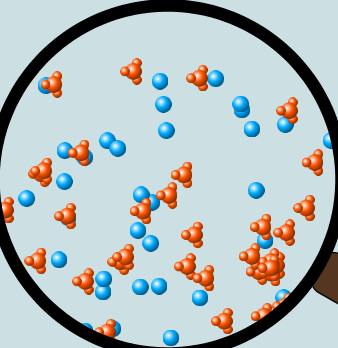 X			    Y			       Z
X        B. Y       C. Z  
D. more than one      E. none
[Speaker Notes: A because there are no HA left. Discuss that it does not have the highest pH.]
4. Which image is from a weak base?
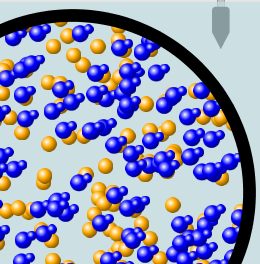 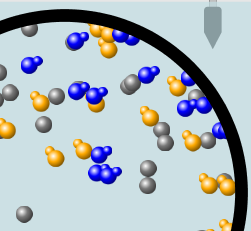 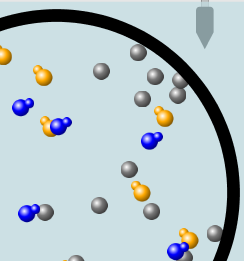 X			    Y			       Z
X        B. Y       C. Z  
D. more than one      E. none
[Speaker Notes: D note that there are 3 types of particles showing incomplete dissociation. Strong bases totally dissociate like salts, weak ones only partially dissociate.]
5. Strong acids have lower pH than weak acids.
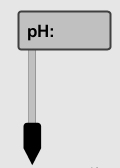 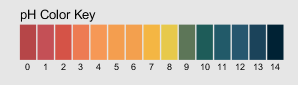 Always True
 Always False
 Sometimes True
[Speaker Notes: C see next slide]
5. Strong acids have lower pH than weak acids?
pH = 1
pH = 3
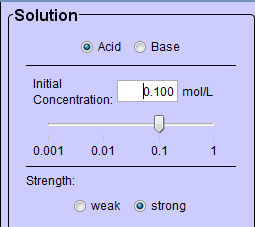 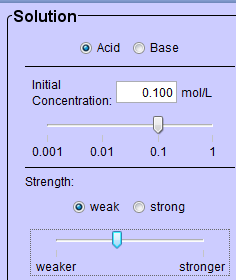 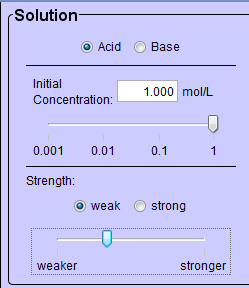 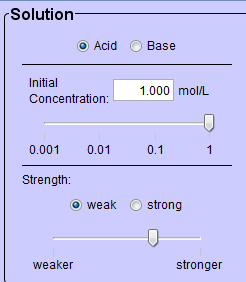 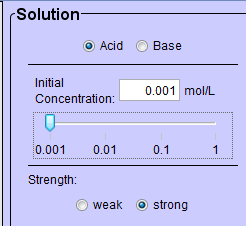 Use  pH meter to see that if the acids are the same concentration, then the statement is true, but there are other possibilities
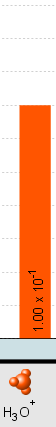 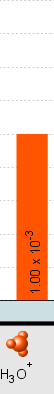 7. A solution with [H3O+] = .1 M contains a stronger acid than a solution [H3O+] = .001 M.
Always True
 Always False
 Sometimes True
[Speaker Notes: C see next slide for demonstration.]
8. A solution with [H3O+] = .1 M contains a stronger acid than a solution [H3O+] = .001 M?
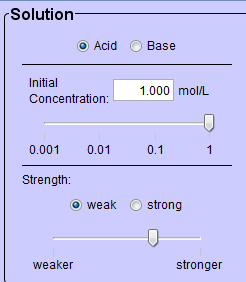 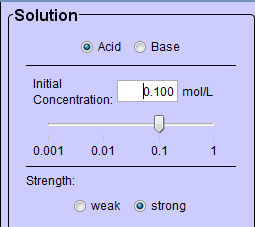 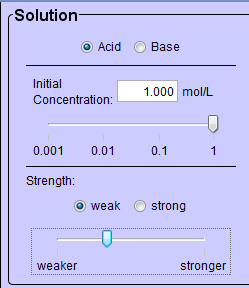 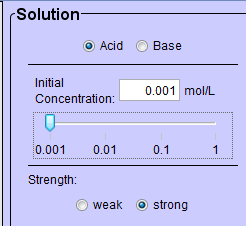 .1 M Hydronium
.001 M Hydronium
Use the Equilibrium concentration View to see that if the acid is weak, then the statement is true, but if the acid is strong, concentration matters.
[Speaker Notes: Use the Equilibrium concentration View to see that if the acid is weak, then the statement is true, but if the acid is strong, concentration matters.]
9. What ALWAYS distinguishes a weak acid from a strong acid?
A weak acid doesn’t react much in water; strong acids completely react.
A weak acid is more dilute than a strong acid.
A weak acid has a higher pH than a strong acid.
Statements a and c are both characteristics that distinguish weak acids from strong acids.
Statements a, b, and c are all characteristics that distinguish weak acids from strong acids.
[Speaker Notes: A]
10. What ALWAYS distinguishes a weak base from a strong base?
A weak base doesn’t react much in water; strong bases completely react.
A weak base is more dilute than a strong base.
A weak base has higher pH than a strong base.
Statements a and c are both characteristics that distinguish weak bases from strong bases.
Statements a, b, and c are all characteristics that distinguish weak bases from strong bases.
[Speaker Notes: A]
Icons for Acid Base Solutions
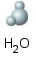 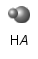 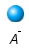 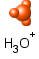 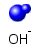 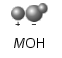 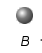 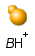 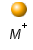 Use these icons to write reactions for strong and weak acids and then for strong and weak bases.
Sugar and Salt Solutions 1
Learning Goals: Students will be able to: 
Identify if a compound is a salt or sugar by macroscopic observations or microscopic representations.
Explain how using combinations of solutes changes solution characteristics or not. 
Use observations to explain ways concentration of a solute can change. 
Describe ways the formula, macroscopic observations, or microscopic representations of a compound indicates if the bonding is ionic or covalent.
by Trish Loeblein updated October 2011
phet.colorado.edu
Which would you predict to be a salt?
CO2
CaCl2
C12H22O11
HCl
[Speaker Notes: Make sure to ask :How did you decide?

B because it has a metal and non-metal]
1. Ans Which would you predict to be a salt?
CO2
CaCl2
C12H22O11
HCl
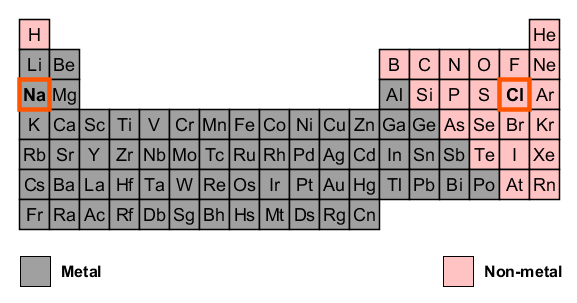 A metal combined with a non-metal make a “salt”.
[Speaker Notes: Make sure to ask :How did you decide?

B because it has a metal and non-metal]
2. If a compound conducts electricity when in solution with water, you might categorize the compound as a
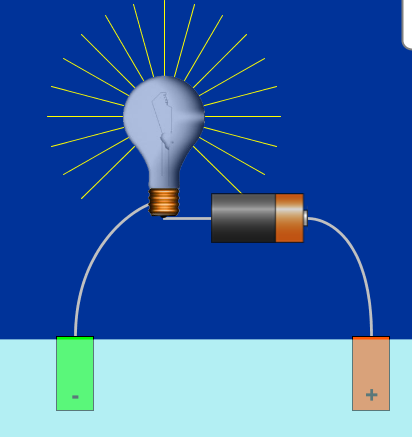 salt
sugar
Both conduct
Neither conduct
[Speaker Notes: A]
3. Which would not conduct electricity very well in solution with pure water?
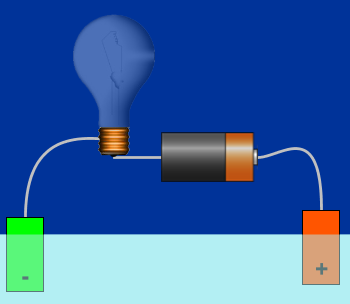 O2
CaCl2
C12H22O11
HCl
More than one of these
[Speaker Notes: E make sure to discuss, salts and acids conduct. Molecular substances like sugar and oxygen do not.]
3ans. Which would not conduct electricity very well in solution with pure water?
Non-metals combined with each other don’t break into ions in solution. Ions are needed to conduct. Acids are an exception (compounds that begin with H); usually they break into ions.
O2
CaCl2
C12H22O11
HCl
More than one of these
[Speaker Notes: E make sure to discuss, salts and acids conduct. Molecular substances like sugar and oxygen do not.]
4. If the microscopic view of a compound in water looks like the picture on the left (I.), you might categorize the compound as a
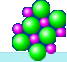 I.
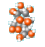 II.
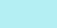 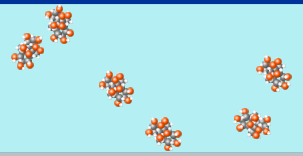 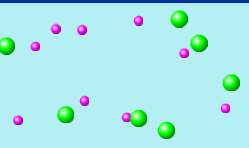 Salt      B. Sugar    C. Neither
[Speaker Notes: Salt because it breaks apart.]
5. To increase the concentration of a solution, you could
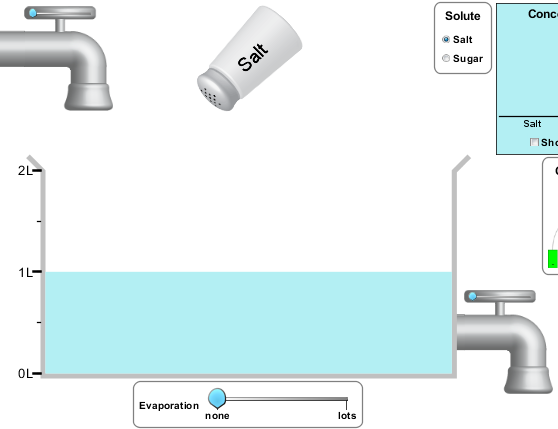 Add more water
Add more salt
Evaporate 
Drain out solution
More than one of these
[Speaker Notes: E. A and C]
6. Which would you predict to be ionic?
NO
MgF2
Al2O3
I2
More than one of these
[Speaker Notes: Make sure to ask :How did you decide?

E (B and C) because they have a metal and non-metal]
6ans. Which would you predict to be ionic?
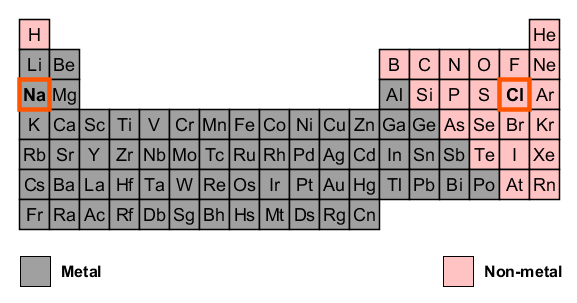 NO
MgF2
Al2O3
I2
More than one of these
A metal combined with a non-metal make an “ionic compound”.
[Speaker Notes: Make sure to ask :How did you decide?

E (B and C) because they have a metal and non-metal]
7. If the microscopic view of a compound in water looks like the picture on the left (I.), you might categorize the compound as a
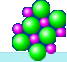 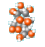 I.
II.
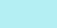 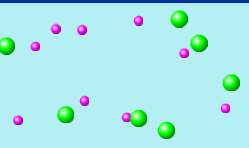 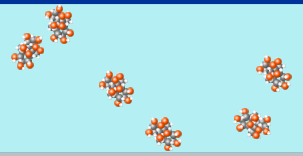 Ionic      B. Covalent    C. Neither
7b What is the compound on the right (II.)?
[Speaker Notes: Ionic because it breaks apart. Some students might ask if it could be an acid; the answer is yes; so they 
Covalent]
8. If the microscopic view of a compound in water looks like the picture, you might categorize the compound as
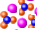 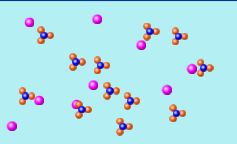 Ionic      B. Covalent
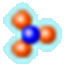 7b How are the particles         bonded?
[Speaker Notes: a. A ionic because it breaks apart. 
b. Covalent because they don’t break apart.]
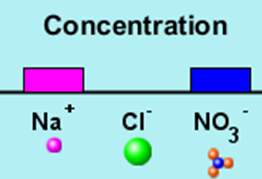 9. If Sodium Chloride is added to this solution, how will the concentrations change?
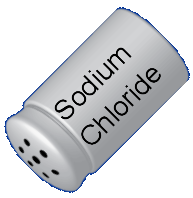 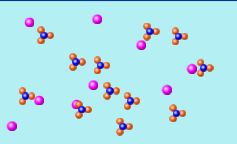 Only the Na+  will increase
Na+ and Cl-  will increase
NO3- will decrease
More than one of these
[Speaker Notes: B]
Molecule Shapes
Learning Goals: Students will be able to: 
Identify substances to which “Molecular geometry” applies. 
Name molecule and electron geometries for basic molecules. 
Explain the model being used to predict molecule geometry.
Predict common molecular geometry from the number of electron pairs and bonded atoms around a central atom of basic compounds.
by Trish Loeblein updated October 2011
phet.colorado.edu
Which is a molecule?
CO2
CaCl2
NH4Cl
Li2SO4
[Speaker Notes: Make sure to ask :How did you decide?

A because it has only non-metals; Remind students that ionic compounds made of metals-nonmetals or polyatomic ions are not.]
2. Which would have a linear shape?
HBr
CO2
Both are linear
[Speaker Notes: C]
3. Which has only single bonds?
HBr
CO2
Both have all single bonds
[Speaker Notes: A]
4. What shape is water?
Tetrahedral
Bent
Trigonal planar
Linear
[Speaker Notes: B]
5. Which is an example of an exception to the octet rule?
O2
N2
BF3
I2
More than one of these
[Speaker Notes: Make sure to ask :How did you decide?
C]
5ans. Which is an example of an exception to the octet rule?
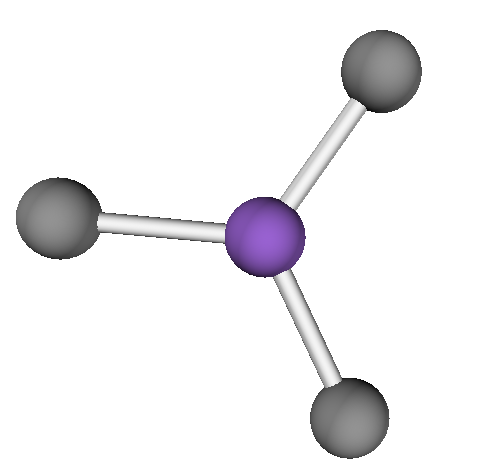 O2
N2
BF3
I2
More than one of these
[Speaker Notes: Make sure to ask :How did you decide?
C]
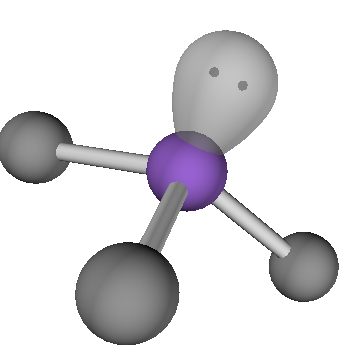 6. Which molecule could be represented with this diagram?
BH3
CH4
NH3
6b. What would the structural formula look like?
[Speaker Notes: C]
7. Which molecule could be represented with this diagram?
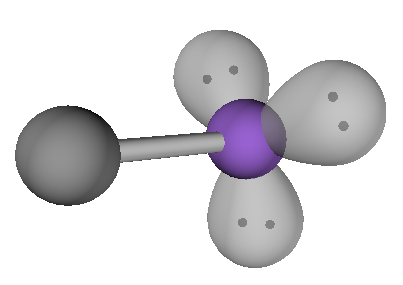 HCl
CH4
NH3
F2
7b. What would the structural formula look like?
[Speaker Notes: a]
phet.colorado.edu
Molecule Polarity
Learning Goals: Students will be able to: 
Define bond polarity and molecular polarity
Explain the relationships between bond polarity and molecular polarity
Identify tools/representations to approximate bond and molecular polarity 
Use these common tools to approximate and compare polarity 
Use standard notation to indicate polarity 
Identify the bonds between atoms as nonpolar covalent, moderately polar covalent, very polar covalent, or ionic.
by Trish Loeblein updated October 2011
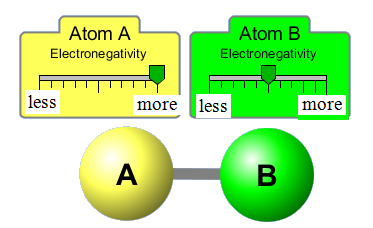 1. Which would represent the correct dipole?
There is no dipole
[Speaker Notes: B because the electronegativity is greater on atom A]
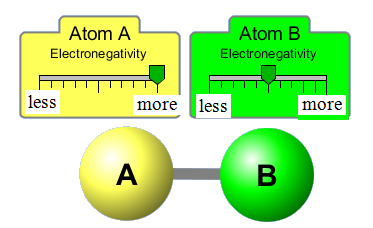 2. Which would be the best description for the bond?
nonpolar covalent
moderately polar covalent
very polar covalent
ionic
[Speaker Notes: B because the electronegativity is greater on atom A, but not a great difference. Some students may chose C; this may be an acceptable answer since there are no values on the scales
(definitely not ionic since the sim is called “ Molecule Polarity” . Ionic compounds are not molecules.]
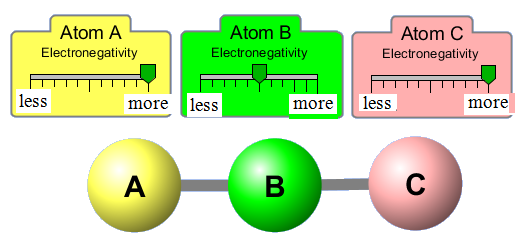 3. The molecule shown would be described with
polar bonds, nonpolar molecule
nonpolar bonds, nonpolar molecule
polar bonds, polar molecule
nonpolar bonds, polar molecule
[Speaker Notes: A
Make sure to ask :How did you decide?]
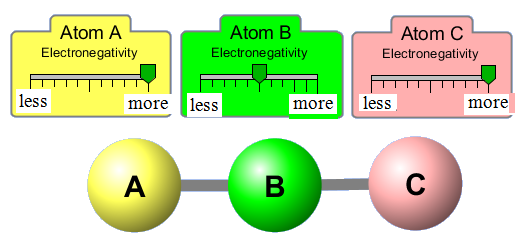 4. The bond dipole and molecular dipole would be
, no molecule dipole 
                     ,
                    , no molecule dipole
                    ,
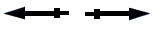 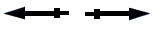 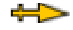 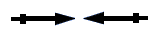 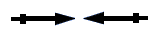 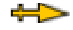 [Speaker Notes: A
Make sure to ask :How did you decide?]
5. The molecule shown would be described with
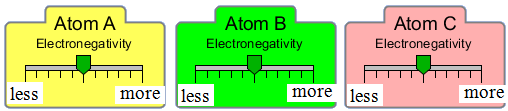 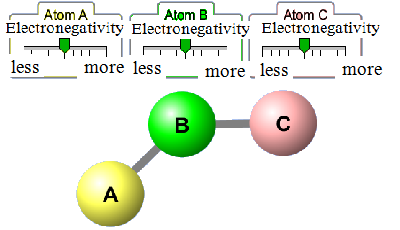 polar bonds, nonpolar molecule
nonpolar bonds, nonpolar molecule
polar bonds, polar molecule
nonpolar bonds, polar molecule
[Speaker Notes: B
Make sure to ask :How did you decide? Draw the dipoles on your notes – There aren’t any]
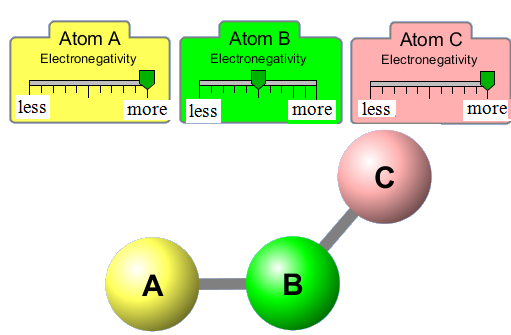 6. The molecule shown would be described with
polar bonds, nonpolar molecule
nonpolar bonds, nonpolar molecule
polar bonds, polar molecule
nonpolar bonds, polar molecule
[Speaker Notes: C
Make sure to ask :How did you decide?]
7. Draw the dipole representations
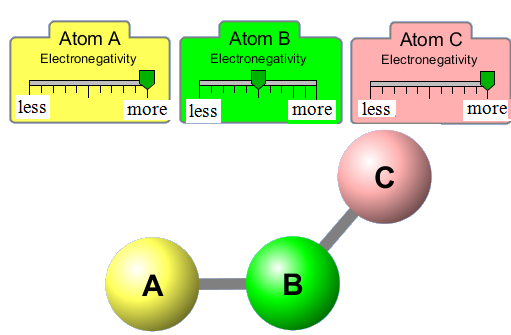 [Speaker Notes: C
Make sure to ask :How did you decide?]
7ans. Draw the dipole representations
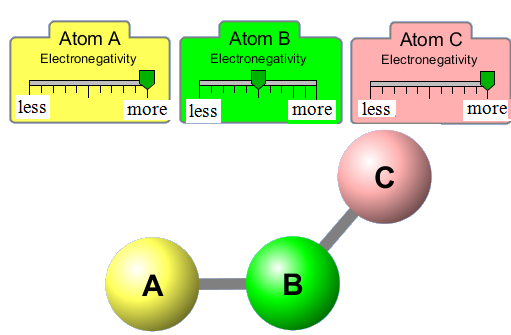 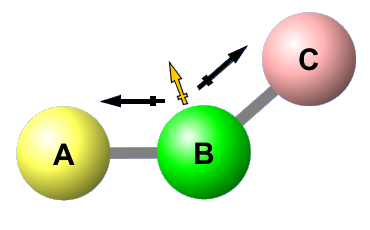 [Speaker Notes: Run the sim to demonstrate]
States of Matter Basics
Trish Loeblein
High School Chemistry lesson
January 2012
(this uses the simulation “Basics”, but the full version could be used)
 For some questions,  I turned on the Teacher menu item “ White background” because it works better with my projector.
Trish Loeblein phet.colorado.edu
Learning Goals:
Students will be able to: 
Describe differences and similarities between solids, liquids and gases on a molecular level.
Explain gas pressure using the Kinetic Theory.
Determine processes you could use to make solids, liquids and gases change phases.
Compare and contrast the behavior of the 4 substances in the simulation and use your understanding about molecules to explain your observations.
Which is most likely oxygen gas?
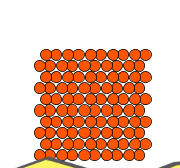 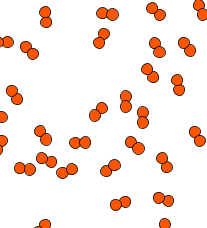 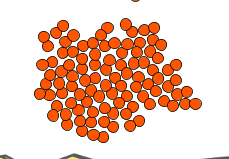 A				B			C
[Speaker Notes: C discussion how do you know?]
Which is most likely liquid water?
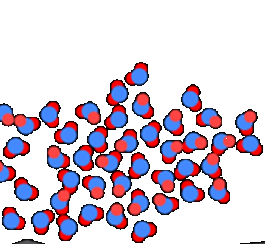 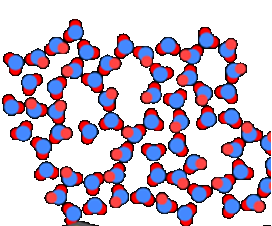 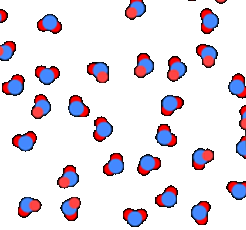 A				B			C
[Speaker Notes: discussion how do you know? A I am not sure that my students remember that water is less dense in solid form, but this would be a good time to  remind them that ice floats.]
How could there be 2 phases of oxygen at one temperapture?
Oxygen 
    Liquid-Gas
Like water-water vapor in  a water bottle
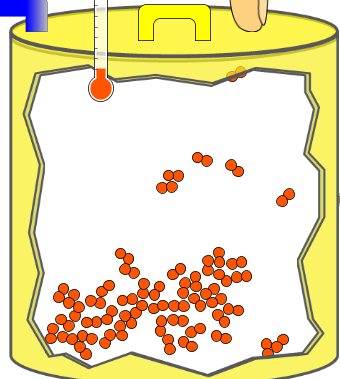 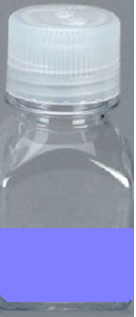 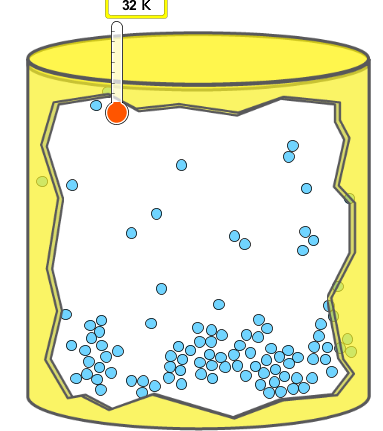 What happens if you add energy using the heater?
No change other than all atoms speed up
More atoms would condense
More atoms would evaporate
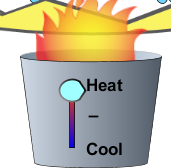 [Speaker Notes: C]
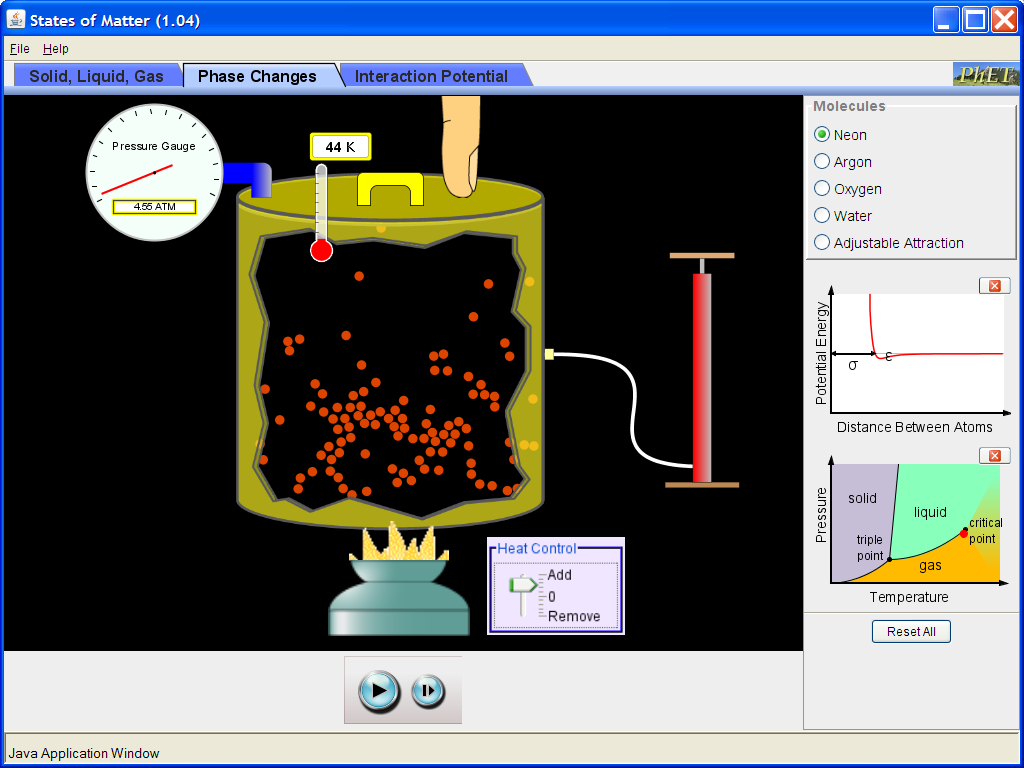 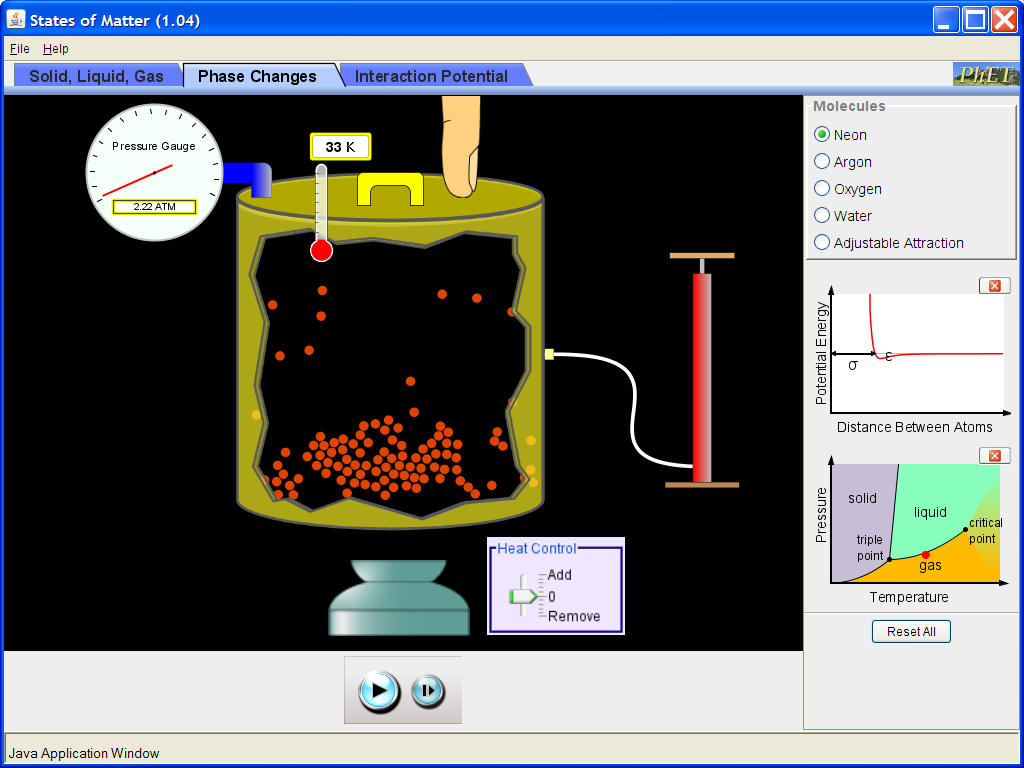 More are gaseous
[Speaker Notes: Demo this with the sim]
What happens if you reduce the volume?
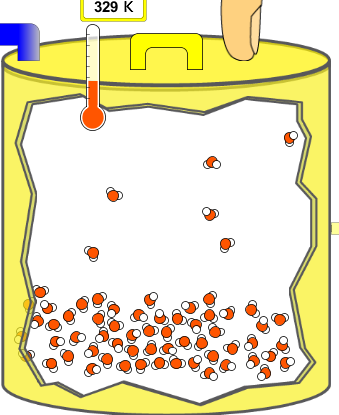 No change other than the atoms would be closer together.
More atoms would condense
More atoms would evaporate
[Speaker Notes: B is the best answer, but discuss that the atoms in the gaseous phase might be closer together. Demo this with the sime]
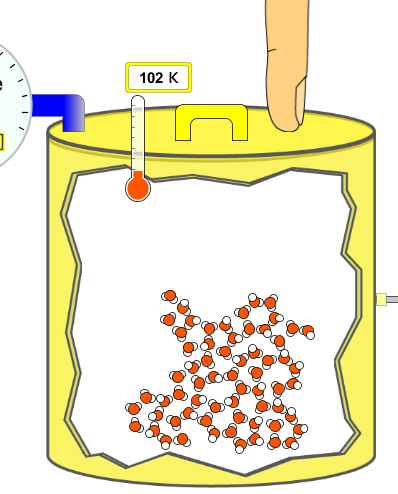 What happens if you reduce the volume a little?
No change 
More atoms would condense
More atoms would evaporate
[Speaker Notes: A is the best answer, since this is a picture of solid water, vapor pressure is probably not significant to be affected by volume.]
Which liquid material is most likely shown on the left?
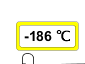 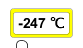 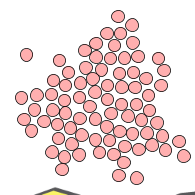 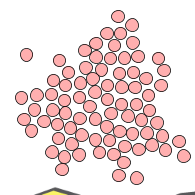 Argon 
Neon
Water
Oxygen
Temperature shown is the melting point.
[Speaker Notes: A argon would have a higher melting point because it has a greater mass which is the determining characteristic substances with just Van Der Waals forces.]
Density Concept Question by Trish Loeblein used with Density Activity
Learning Goals: 
Students will be able to use macroscopic evidence to: 
 
Measure the volume of an object by observing the amount of fluid it displaces or can displace.
Provide evidence and reasoning for how objects of similar:
mass can have differing volume
volume can have differing mass.
Identify the unknown materials by calculating density using displacement of fluid techniques and reference tables provided in the simulation.
[Speaker Notes: I used these after the activity.]
1. You put in a pool with 100 L of water. Then you drop an aluminum block in and the volume rises to 105 L. What is the volume of the block?
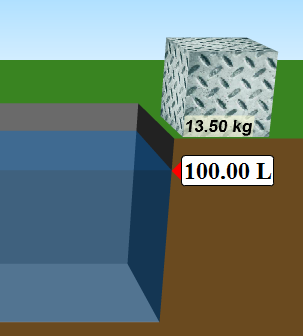 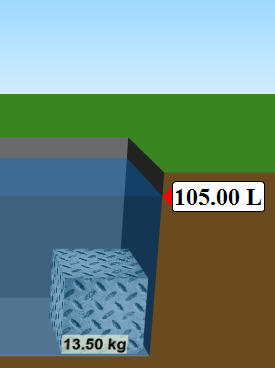 5L
105 L
Depends on block shape
Not enough information
[Speaker Notes: A.]
2. You put in a pool with 100 L of water. Then you drop an wood block in and the volume rises to 102 L. What is the volume of the block?
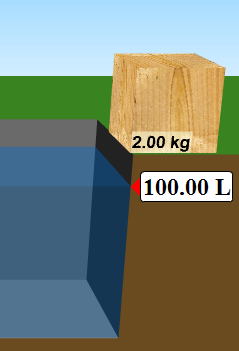 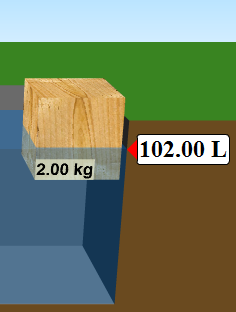 5L
105 L
Depends on block shape
Not enough information
[Speaker Notes: D because it is floating]
3. Two different blocks, both with a mass of 5 kg have different volumes. How is it possible?
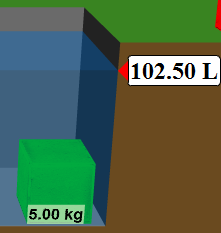 One is more dense
They are made of the same material
They are made of different material
More than one of these
None of the above
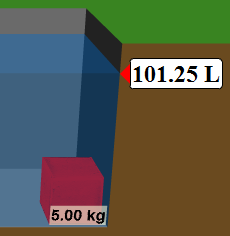 [Speaker Notes: D both A and C]
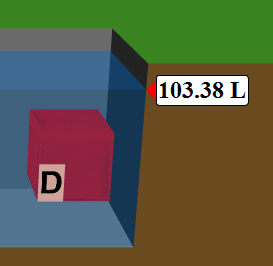 4. Two different blocks, both with a volume of 3.38L have different mass. What would be a good explanation?
A is more dense
D is more dense
A sinks 
D floats 
More than one of these
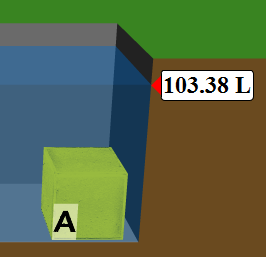 [Speaker Notes: A is the best answer. D is a true statement but not relevant.]
Some information for 4
Volume changes when submersed
Mass found using scale
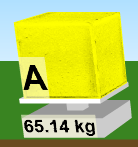 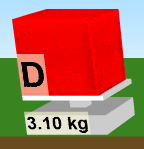 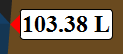 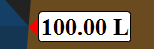 It is true that D floats, but it is irrelevant to question. The important thing is that A is more dense – it’s mass is greater even though volume is the same.
[Speaker Notes: Go over vocabulary “submersed”]
5. What is the density of the block?
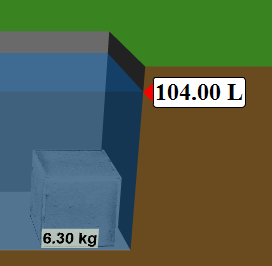 0.63 L/kg
  1.6 L/kg
  0.63 kg/L
  1.6 kg/L
[Speaker Notes: D is correct Distractors: a. wrong calc 4L/6.3 kg =.63  b. wrong units C. wrong calc and units]
6. Joe was doing a lab. He massed an object and then pushed it into some water. He recorded- 3.5 kg and 5 L. What might the object be?
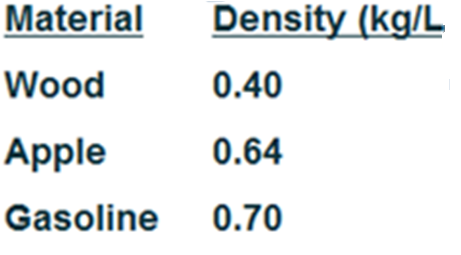 A.
B.
C.
D.
E.
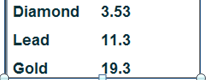 [Speaker Notes: B 3.5/5 = .66 kg/L close to Apple]
7. What is the mass of the block if it has a density of 0.86?
5.0 kg
  91 kg
  0.15 kg
  6. kg
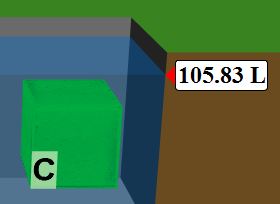 [Speaker Notes: a]
Alpha Decay QuestionsTrish Loeblein 6/14/2011http://phet.colorado.edu/
Learning Goals: Students will be able to: 
Explain alpha decay process.
Explain what half-life means in terms of single particles and larger samples.

Lesson Plans and Activity
1. If you read a test question that says: Hg-202 undergoes alpha decay to Pt-198. What does that tell you?
A particle that has a mass of 4 is given off
A particle that has a mass of 4 is absorbed
“emitted” is another way to say “given off”
Hg-202 undergoes alpha decay to Pt-198. 2. What else do you know?
The particle emitted also has no charge 
The particle emitted also has a charge of 2
The particle emitted also has a charge of 4
The particle emitted also has a charge of -2
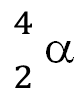 Alpha particles are represented as
Hg-202 undergoes alpha decay to Pt-198. 3. What would the reaction look like?
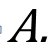 Remember mass and charge must be equal on both sides of reaction
[Speaker Notes: C]
4. If you know the half-life of a substance is 50 seconds and the initial amount can be represented as  which can you know for certain?
After 50 seconds the representation would be 
After 50 seconds the representation could be 
If the sample size is small, it could be very different after 50 seconds.
A and C
B and C
[Speaker Notes: E show on sim]
5. If you know the half-life of a substance is 50 seconds and the initial amount can be represented as  what would you predict the graph to look like after 150 seconds?
D nothing would be left
B
C
A
[Speaker Notes: C]
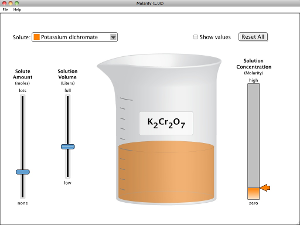 Molarity PhET
Learning Goals:  Students will be able to 
Determine the solubility for some solutes and explain why the solubility cannot be determined for others given experimental constraints.
Identify the relationships for measurable variables by designing quantitative experiments, collecting data, graphing, and using appropriate trend lines.
Trish Loeblein March 2013  Molarity
[Speaker Notes: These questions could be used after completing the activity.]
Which of these solutions look like they are saturated?
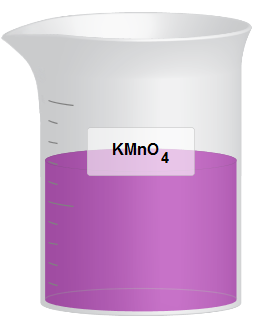 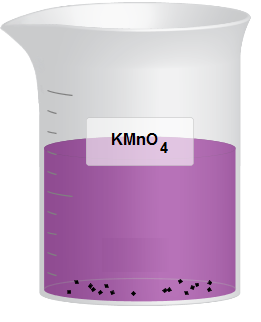 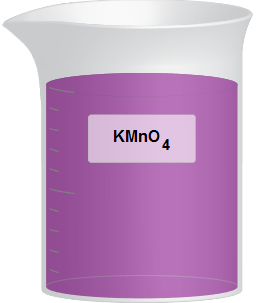 A.                  B.                      C.
     D. none of these     E. two of these
[Speaker Notes: B only]
2. What do you think the solubility of this solution is?
0.7 moles     B. 1.4 M  
C. 2.0M/moles  D. Can’t be determined
[Speaker Notes: B 
FYI: 2.0 1s 1.4/.7 ,which is slope before saturation, but slope is not the solubility]
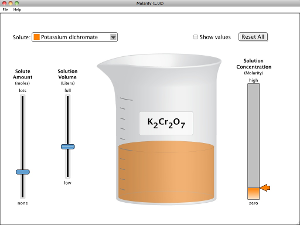 3. Which could help you identify the independent variables?
Move a slider and see if another measurement changes
Assume that there is only one independent variable 
Move a slider and anything that changes is an independent variable
More than one of these
[Speaker Notes: A]
4. Given this graph, what can you say about the experiment?
Amount of solute was the independent variable
Amount of solution was the independent variable      
Concentration was the independent variable      
More than one of these
[Speaker Notes: B]
5. Given this graph, what can you say about the relationship between amount of solute and concentration?
The amount and concentration are directly related
Some chemicals are not as soluble as others
The relationship is the same for the chemicals used
More than one of these
[Speaker Notes: D both A and C Graph of some experiment with all the same curve]
6. What was held constant in the experiment that gives this graph? (Assume good experimental design)
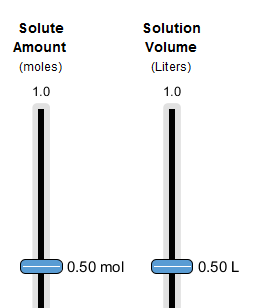 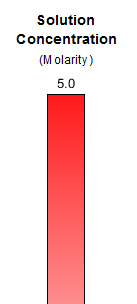 The amount of solute 
The solution volume
The concentration 
More than one of these
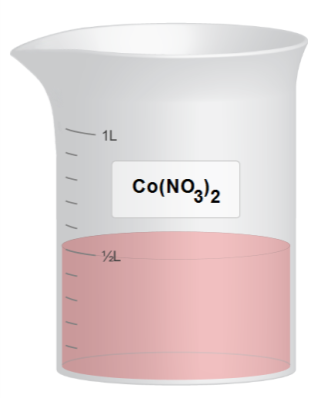 [Speaker Notes: A Might want to show the sim if the slide is difficult to read]
7. Given this graph, what can you say about the relationship between amount of solution and concentration?
The amount and concentration are directly related
Some chemicals are not as soluble as others
The relationship is the same for the chemicals used
More than one of these
[Speaker Notes: B Graph of some experiment with one curve showing that one is saturated.]
8. Given this graph, what would you predict for the concentration at 0.8 moles of solute for each chemical?
Red() is 1.6M and Blue (  ) is 1.4 M
They are both  0.4M
They are both 1.6 M
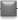 [Speaker Notes: A]
9. Given this graph, what would you predict the solubility of the red chemical?
Red() solubility is 1.6M 
Red() solubility is 1.4M 
Red() solubility is 0.8M 
Cannot be determined by this experiment
[Speaker Notes: D Ask Why?]